Označení základu:
Akutní poškození zdravípři cvičení a sportuJan Novotný, 2020Fakulta sportovních studií MU
Obsah:
Úvod – definice, příčiny a mechanizmy vzniku poškození
Prevence poškození zdraví
Rozdělení akutních poškození – úrazy a neúrazová poškození, typy poškození svalů
Vybraná neúrazová poškození (schvácení, křeče svalů, přehřátí u dětí, srdeční smrt, zátěžové astma, námahová migréna)
Úrazy z bezohlednosti - nedbalosti (fotbal, hokej) a úmyslné plánované úrazy (box)
Přílohy: Celková akutní únava, Typy poškození svalů, Zlomeniny kostí s růstovými chrupavkami, Stabilizace trupu, První pomoc, Vybraná poškození v některých sportech
AKUTNÍ POŠKOZENÍ ZDRAVÍ PŘI CVIČENÍ A SPORTU – ÚVOD
DEFINICE
Akutní poškození 
je náhlé poškození funkce a struktury tělesného orgánu nebo systému
vzniká a projevuje se okamžitě v průběhu zátěže (vteřina – hodiny) a bezprostředně po ní; avšak následky mohou trvat měsíce, roky
vyžaduje neodkladné ošetření a péči
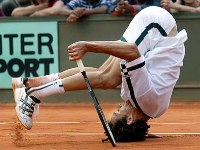 AKUTNÍ POŠKOZENÍ ZDRAVÍ PŘI CVIČENÍ A SPORTU – ÚVOD
PŘÍČINY A MECHANIZMY VZNIKU (etiopatogeneze)
Rizikový způsob činnosti
chyby v pohybu a zajištění, pády, nárazy, údery
únava, nedostatečný přísun energie, tekutin, minerálů
přetížení, oxidační stres
nepoužívání ochranných pomůcek, agresivita
Nedostatečná odolnost k zátěži, zdravotní oslabení
nedostatečná adaptace na prováděnou zátěž
instabilita trupu a pohybového aparátu
vrozené a získané vady a nemoci
Rizikové prostředí
klimatické a fyzikálně chemické vlastnosti vzduchu a vody
(teplota, proudění, osvětlení, průhlednost, smog, alergeny, hypoxie, sluneční záření atd.)
povrch (skluz, nerovnosti), blízkost těles a jiných účastníků
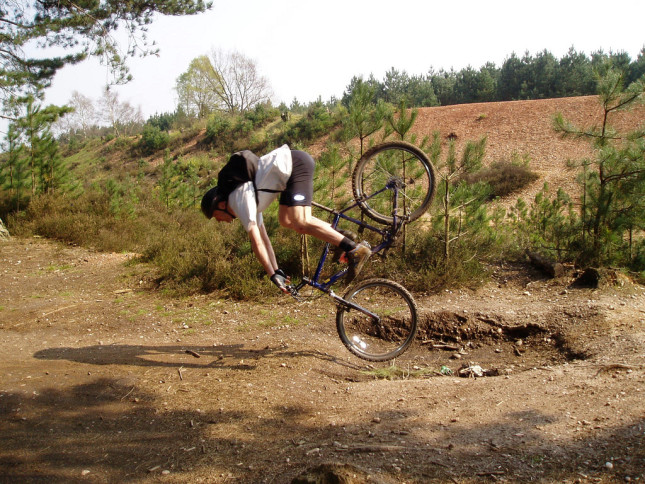 AKUTNÍ POŠKOZENÍ ZDRAVÍ PŘI CVIČENÍ A SPORTU – prevence
ZÁSADY PREVENCE
Prevence spočívá v odstranění příčin a omezení mechanizmů vzniku poškození.
Je potřeba zajistit
dobrý zdravotní stav a připravenost sportovce (odolnost, trénovanost, regenerace, nepoužívat doping)
zátěž přiměřenou stavu sportovce
dodržování pravidel soutěže a bezpečnosti, ohleduplnost
odstranění rizikových předmětů, zvířat a osob
Správně zvolit a použít
sportovní nářadí a náčiní, dobu podle klimatických podmínek
ochranné pomůcky, oblečení a obuv, bandáž, příp. tejpink a ortézy
nápoj, výživu a její doplňky
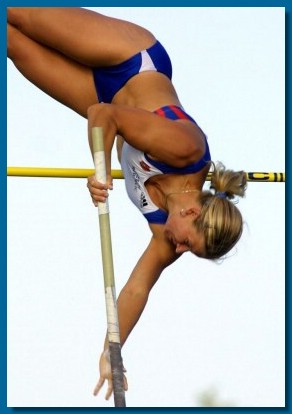 AKUTNÍ POŠKOZENÍ ZDRAVÍ PŘI CVIČENÍ A SPORTU – prevence
POSTURÁLNÍ STABILIZACE TRUPU
(Šafářová M, Kolář P. Posturální stabilizace a sportovní zátěž. In: Fyziologie a klinické aspekty pohybové aktivity. Máček M, Radvanský J (eds.). Praha: Galén. 2011: 177-188)
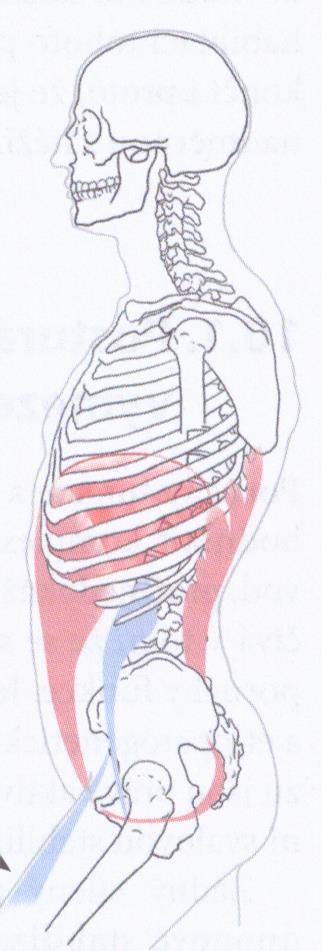 Cílený pohyb lze provést pouze  po úponové stabilizaci svalu.

Např.: 
aktivita bránice, břišních svalů a pánevního dna 
		→ stabilizace trupu
2. aktivita flexorů kyčle
		→ flexe kyčle
AKUTNÍ POŠKOZENÍ ZDRAVÍ PŘI CVIČENÍ A SPORTU – prevence
Prevence úrazů pohybového aparátu (např. distorze hlezna, kolena)
zlepšením odolnosti tkání a ochranných reflexů
Běh v minimalistické obuvi nebo bos na nerovném měkkém pružném povrchu
- na trávě, písku, jehličí, šotolině atd.				postupně !!!
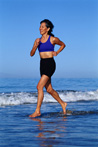 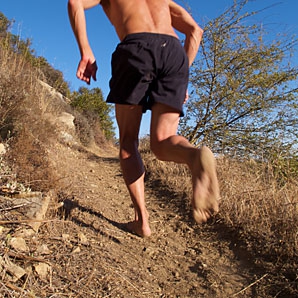 VIDEO
Běh v minimalistických botách v přírodě
AKUTNÍ POŠKOZENÍ ZDRAVÍ PŘI CVIČENÍ A SPORTU – ROZDĚLENÍ 1/2
Úrazová - mechanická poškození (místní)
- podle tělesných krajin - hlavy, krku, hrudníku, břicha, končetin
- podle orgánů a systémů - mozku, oka, srdce, kůže, pohybového aparátu
- podle poškození kožního krytu: poranění otevřená a zavřená
- podle příčiny a mechanizmu vzniku: naražení, rány tržné, bodné, sečné, zhmoždění, spáleniny, omrzliny atd.
Úrazy pohybového aparátu (PA)
- podle mechanizmu vzniku a poškození tkáně: naražení (kontuze), zhmoždění, podvrtnutí (distorze), natažení (distenze), natržení a přetržení (parc. a totál. ruptura), utržení, nalomení (infrakce), zlomenina (fraktura)
- podle opakování mechanických příčin: jednorázové úrazy, poškození z opakovaného mechanického přetížení (akutní fáze plíživých „mikrotraumat“)
- podle části PA - kosti, vazu, šlachy, svalu, kloubu, tíhového váčku, chrupavky, kloubního pouzdra
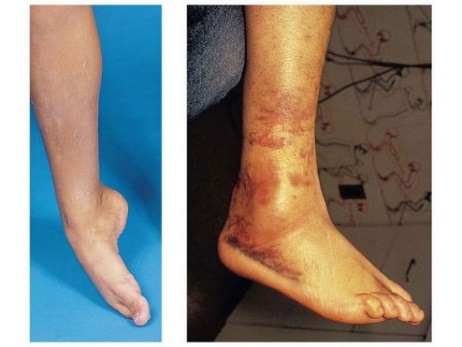 AKUTNÍ POŠKOZENÍ ZDRAVÍ PŘI CVIČENÍ A SPORTU – ROZDĚLENÍ 2/2
Neúrazová poškození – selhání orgánů a systémů
Celková patologická únava, „schvácení“
vyčerpání energetického metabolizmu (hypoglykémie, acidóza)
porucha metabolizmu vody a minerálů (dehydratace, hyponatrémie)
selhání termoregulace (přehřátí, podchlazení)
nedostatečnost (insuficience) dýchacího systému (hypoxie)
nedostatečnost oběhového systému (hypotenze, hypertenze)
porucha nervového systému (motoriky, kognice, vědomí, psychiky)

Místní patologická únava - křeč svalu
Náhlá srdeční smrt
Selhání respirace (zátěžové astma, tonutí)
Námahová migréna
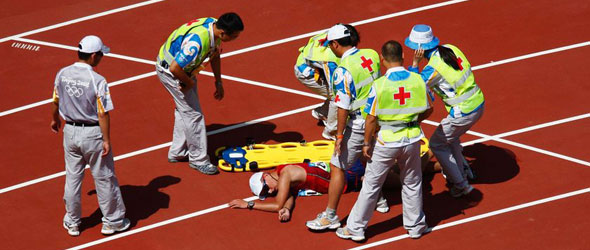 AKUTNÍ POŠKOZENÍ ZDRAVÍ PŘI CVIČENÍ A SPORTU – neúrazová poškození
OBJEKTIVNÍ POZOROVATEL

↓ svalová síla - práce
svalová křeč
rhabdomyolýza



↓ celkový výkon, hypoglykémie,
↓pH, ↑ laktát, ↑CK, ↑LDH, ↓TK, ↑celková teplota, ↓Leu, ↓Ig 
atd.
SUBJEKTIVNÍ POCITY SPORTOVCE

únava
slabost
bolest







závrať
nevolnost
bolest břicha
vedro
↓ vnímání
atd.
Akutní únava - projevy
MÍSTNÍ - SVALOVÉ
Metabolické změny
↓ aktivita enzymů, ↓ energie
Acidóza, Oxidační stres
Porucha homeostázy
CELKOVÉ
JAKO MÍSTNÍ
+
Porucha cirkulace
Porucha nervových funkcí
Porucha imunity
Porucha termoregulace
Porucha motoriky
Zvýšení rizika úrazu
AKUTNÍ POŠKOZENÍ ZDRAVÍ PŘI CVIČENÍ A SPORTU – neúrazová poškození
Tvorba tepla svalovou prací + teplé prostředí
Nedostatečné ochlazování těla odpařováním potu
Faktory většího přehřátí u dětí
↑ povrch těla → ↑ absorpce tepla v teplém prostředí
↓ mechanická účinnost svalové práce → ↑ produkce tepla
↓ srdeční výdej → ↓ prokrvení kůže a schopnosti se zbavovat tepla
↓ produkce potu, ↑ práh pocení
horší aklimatizace
Přehřátí
AKUTNÍ POŠKOZENÍ ZDRAVÍ PŘI CVIČENÍ A SPORTU – neúrazová poškození
Křeče svalů
PŘÍČINY - MECHANIZMY
usilovné anaerobní cvičení (anaerobní glykolýza) - izometrické / dynamické (sprint)
	→↑senzitivita na Ca+ / ↑ koncentrace Ca+ v buňce → [fixace vazby Aktin-Myozin]
vyčerpávající vytrvalostní zátěž, podchlazení, hypohydratace
	→ ↓ prokrvení svalové tkáně → ↓ ATP → přesun K+ z buňky do ECT
	→ myolýza → přesun K+ z buňky do ECT
↓ příjem Mg+, ztráty Na+ → ↓ Mg+ v plazmě
PROJEVY
dlouhodobá kontrakce svalu (neschopnost relaxace) a 
bolest svalu (minuty – hodiny)
PRVNÍ POMOC
pomalé pasivní natažení svalu
zahřátí, masáž
PREVENCE
odstranění příčin
postupná adaptace na zátěž
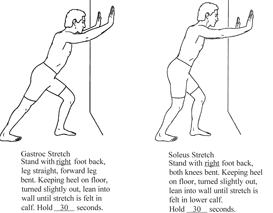 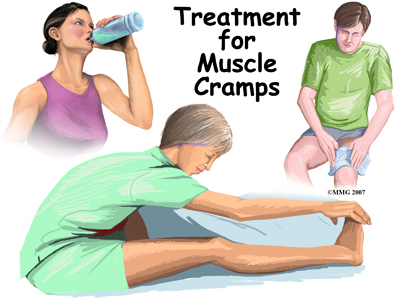 AKUTNÍ POŠKOZENÍ ZDRAVÍ PŘI CVIČENÍ A SPORTU – neúrazová poškození
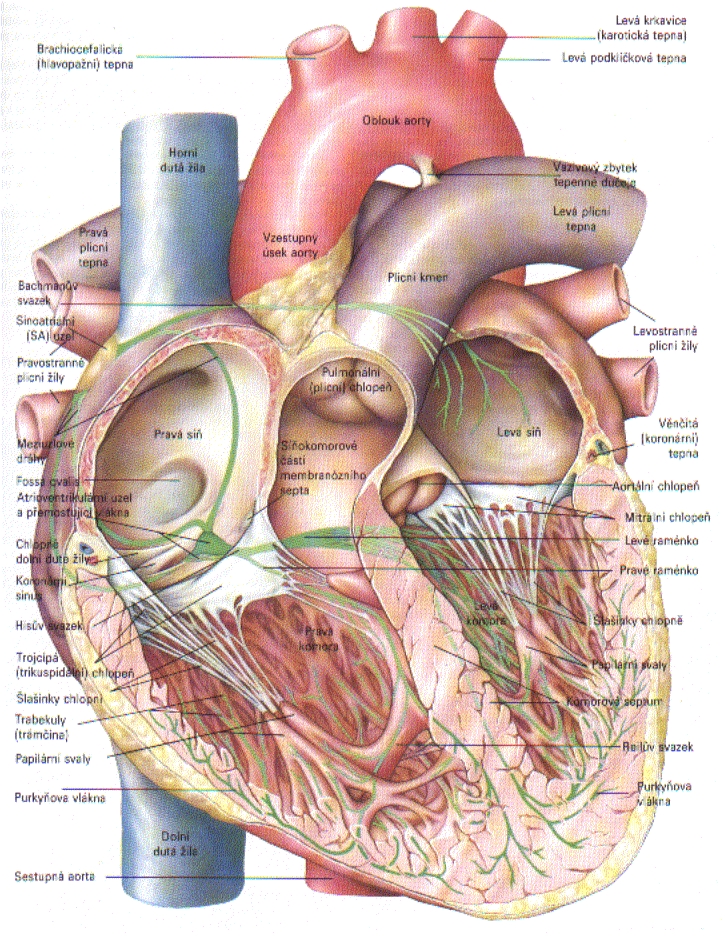 Náhlá srdeční smrt
Kim et al., 2012: Incidence srdeční zástavy při vytrvalost. bězích: 0,55 to 0,8 na 100.000 účastníků
Kolaps 57 letého běžce před cílem 5 km běhu 2006, neúspěšná resuscitace
← masivní akutní IM ← obstrukce koronární tepny uvolněným ateromat. plátem
→  Mechanizmy:
porucha elektrické aktivity srdce
porucha kontraktility myocytů
Příčiny:
 VROZENÉ VADY (chlopně, septa)
 ZÍSKANÉ NEMOCI SRDCE
myokarditis (← infekce)
kardiomyopatie (←alkohol, DM, hypertenze, oxidační stres) 
ischemická choroba srdeční (AP, IM)
komoce srdce (← náraz do hrudníku)
toxiny, dopingové látky
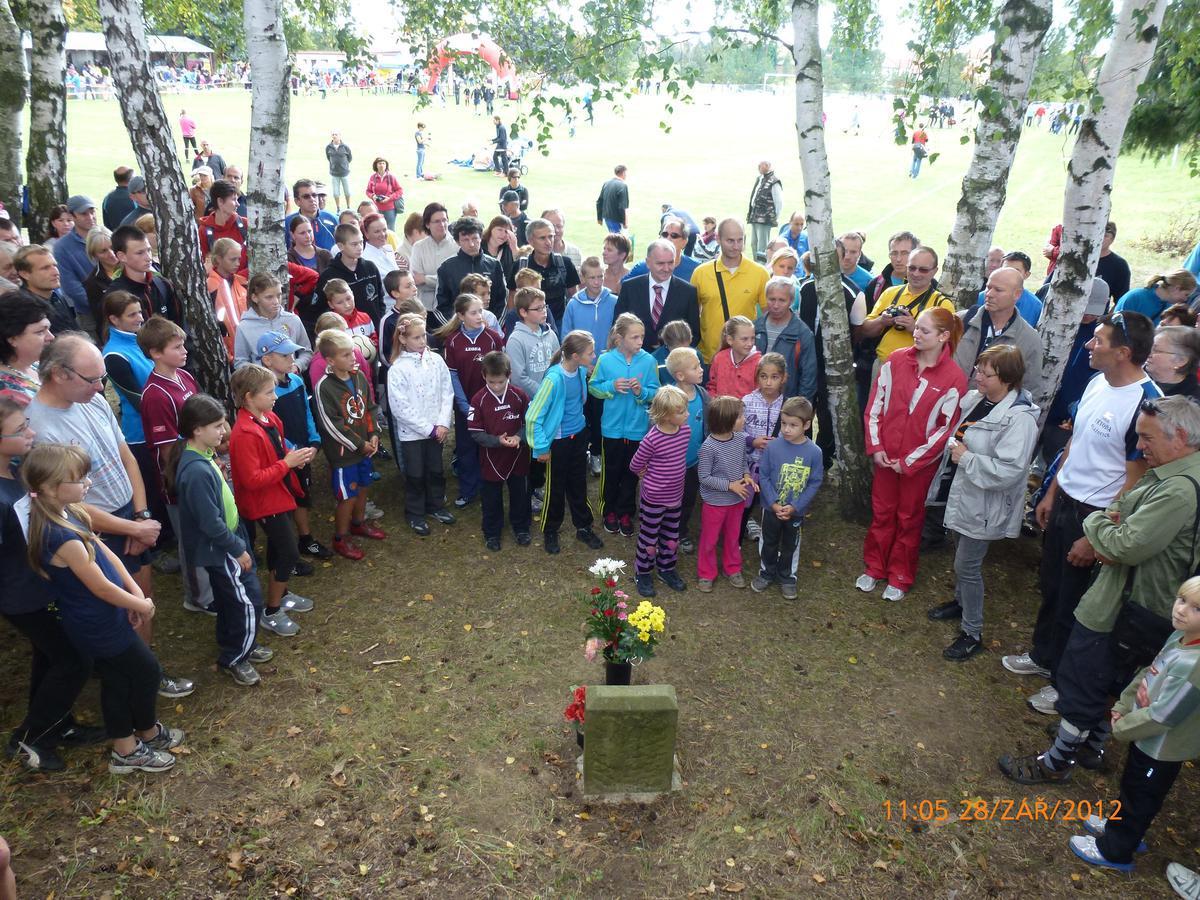 AKUTNÍ POŠKOZENÍ ZDRAVÍ PŘI CVIČENÍ A SPORTU – neúrazová poškození
Preventivní prohlídka
Náhlá srdeční smrt
Náhlá srdeční smrt fotbalisty na lavičce, 16 let
Arytmogenní dilatační dysplazie pravé komory
Spuštění maligní arytmie pohybovou aktivitou
Srdeční arytmie plavce, 17 let
při zátěžovém testu
Infekční myokarditida
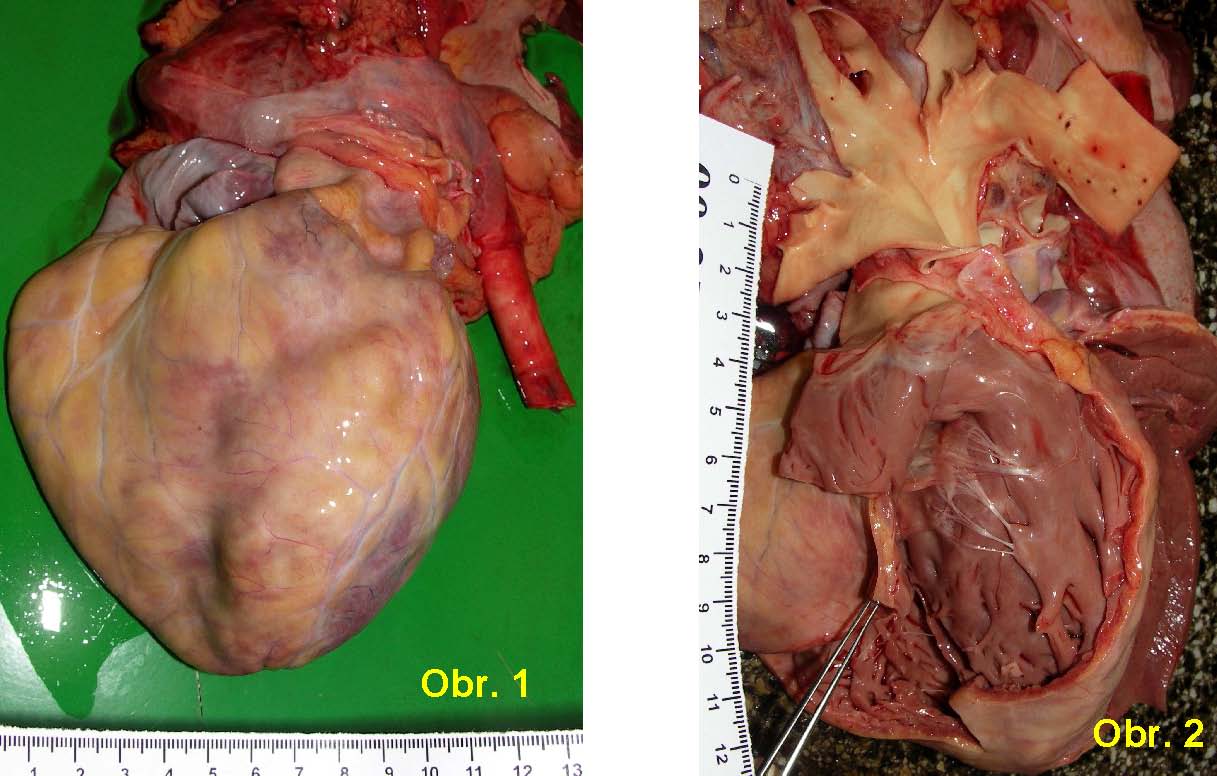 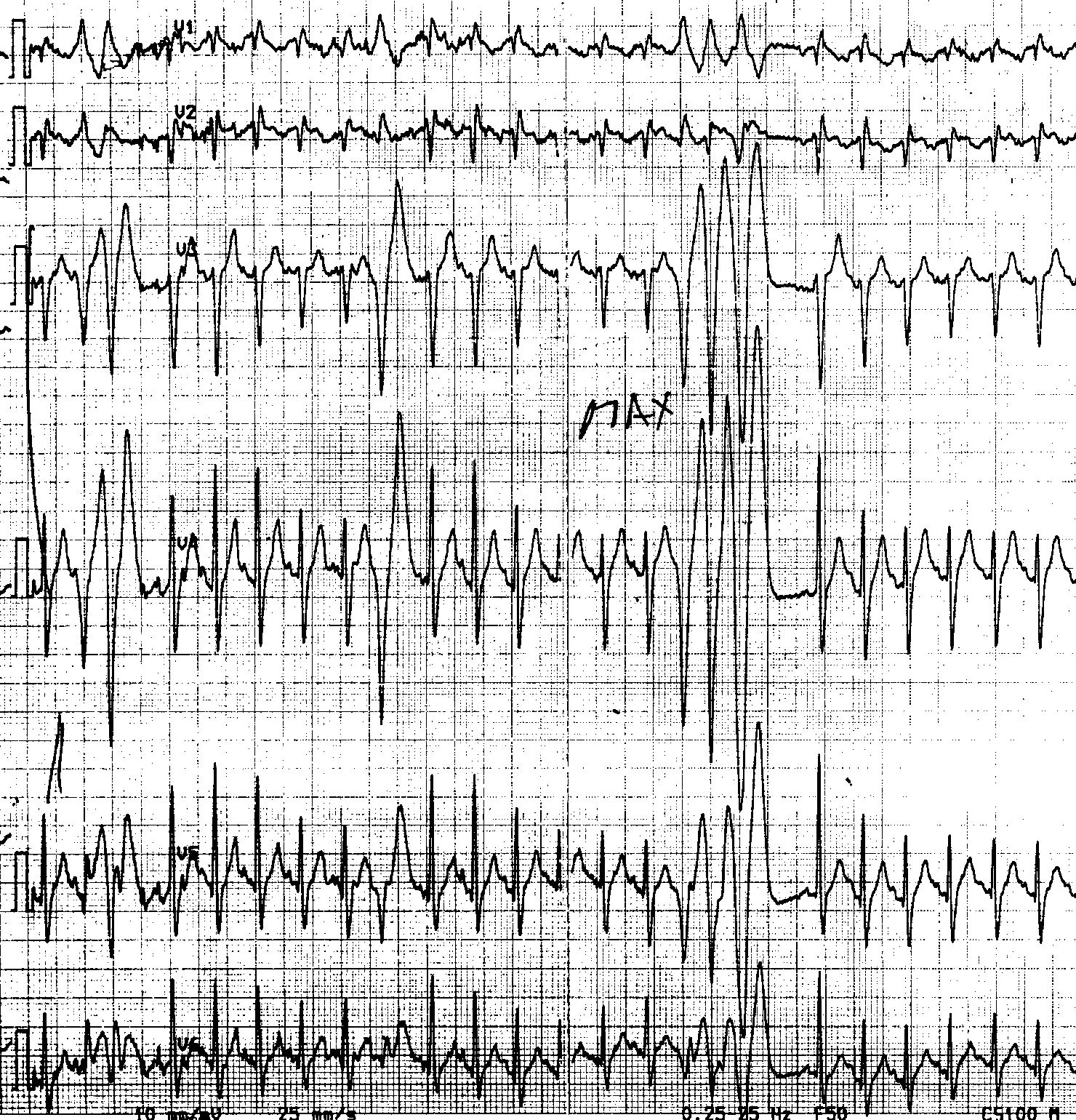 →  ÚSPĚŠNÁ LÉČBA
zvětšená pravá komora, tuková apoptóza stěny PK → el. izolátor
AKUTNÍ POŠKOZENÍ ZDRAVÍ PŘI CVIČENÍ A SPORTU – neúrazová poškození
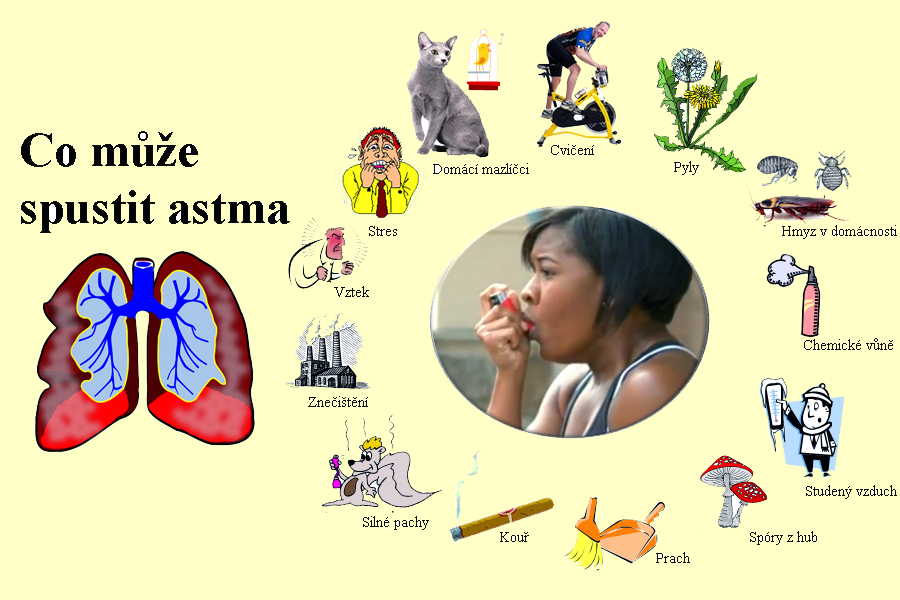 CVIČENÍ - SPORT
Zátěžové astma
http://www.zdravotnickydenik.cz/
AKUTNÍ POŠKOZENÍ ZDRAVÍ PŘI CVIČENÍ A SPORTU – neúrazová poškození
Vysušení sliznice ← hyperventilace
Nedostatečná farmak. léčba astmatu
hyperventilace vzduchu
s alergenem, prachem, smogem
Zátěžové astma
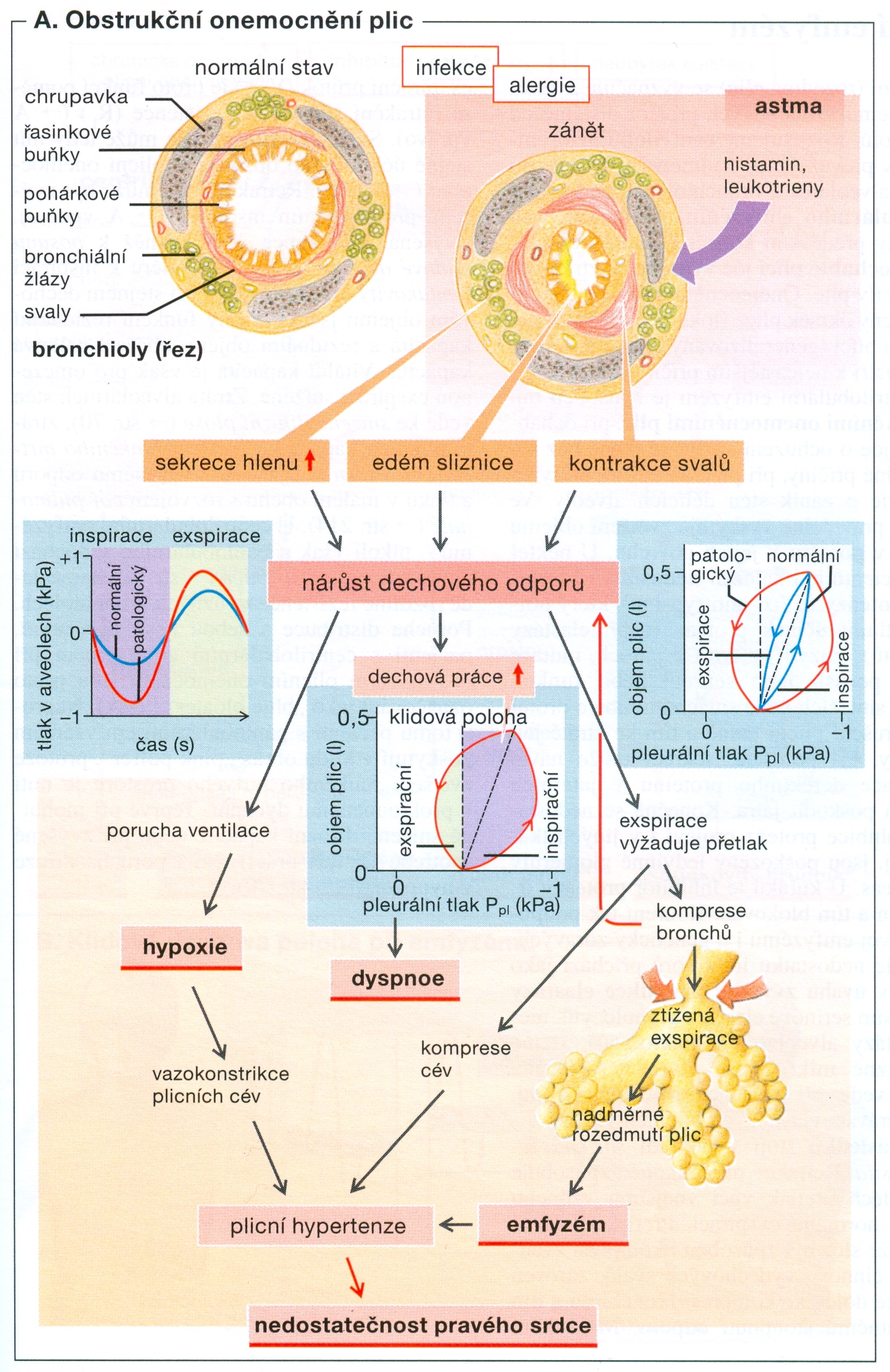 POZÁTĚŽOVÁ AKTIVITA PARASYMPATIKU

BRONCHO-KONSTRIKCE
POZÁTĚŽOVÉ ASTMA
do 15-20 minut po skončení zátěže
AKUTNÍ POŠKOZENÍ ZDRAVÍ PŘI CVIČENÍ A SPORTU – neúrazová poškození
USILOVNÉ TĚLESNÉ CVIČENÍ
 krevní tlak
chlad, přehřátí
dehydratace
nedostatek dechu
 nadmořská výška
Námahová migréna
(exertional migraine)
záchvaty bolesti hlavy
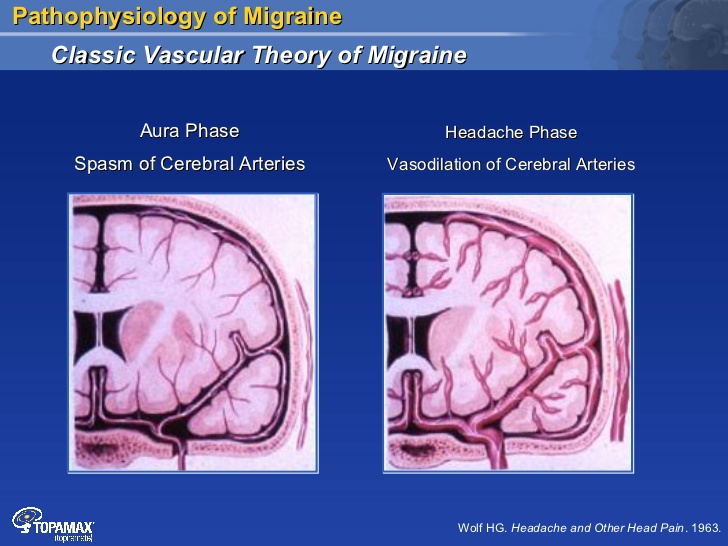 Pravidelné lehké aerobní cvičení podstatně omezuje frekvenci záchvatů.
AKUTNÍ POŠKOZENÍ ZDRAVÍ PŘI CVIČENÍ A SPORTU – úrazové situace
Úrazové situace při běhu venku
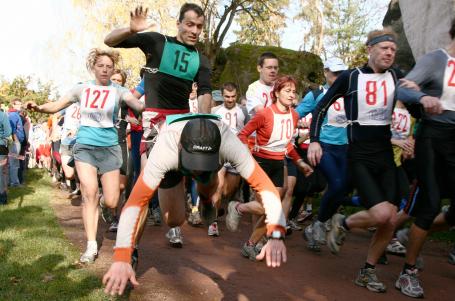 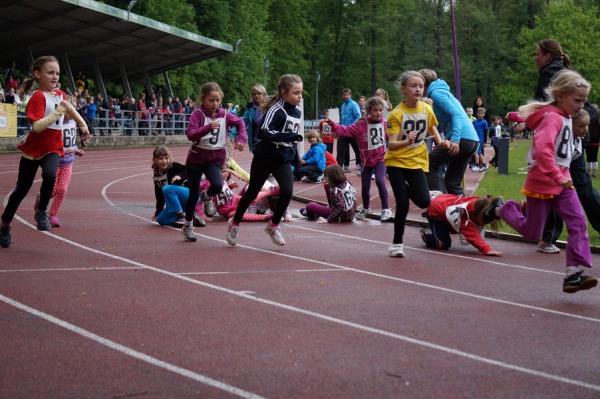 foto: Martin Symon (https://www.behej.com/clanek/2103-beh-pro-manazery-take-pady-patri-k-behu)
Foto: Kuba Rozboud, 2014 (http://www.houstka.com/home/2014/prvni-kolo-zavod-pipravek/)
… a na běhátku
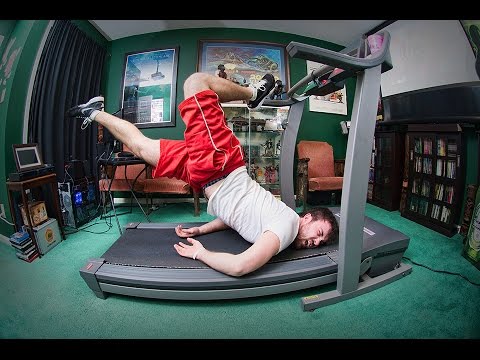 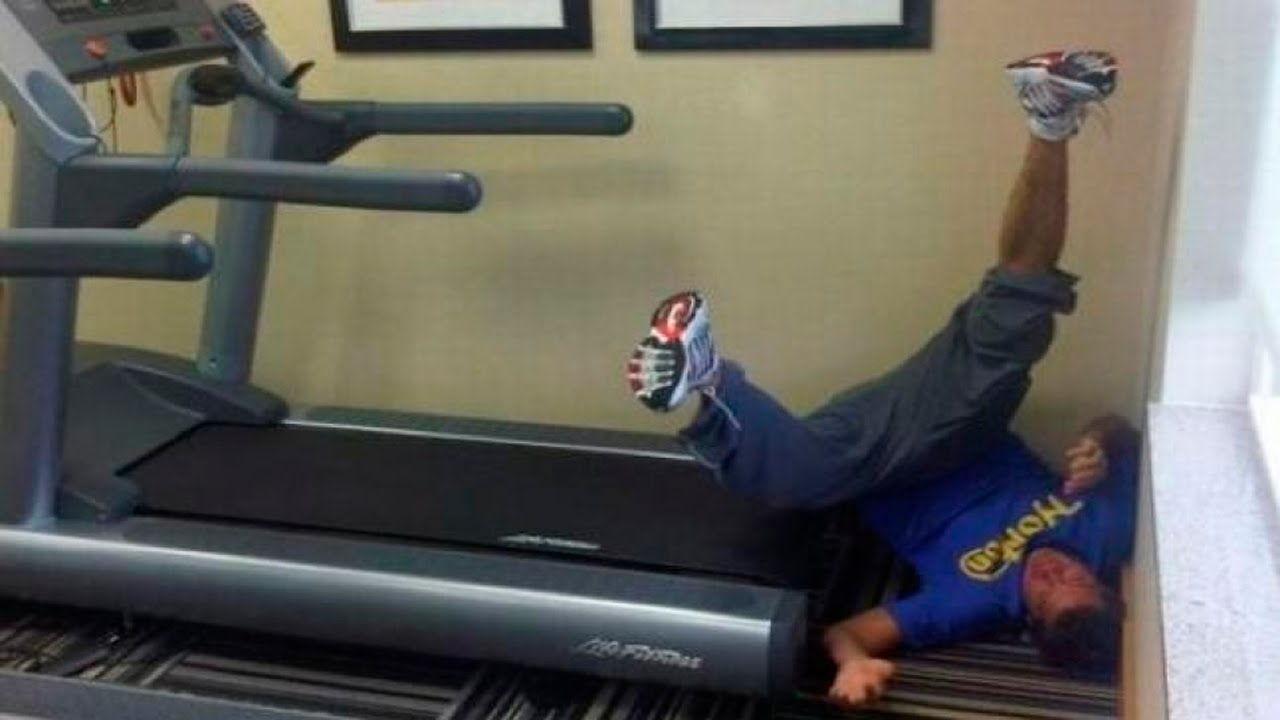 VIDEO:
Úrazové situace
na běhátku
Nestavět zadek běhátka ke zdi !
1. Stoupat pouze na neběžící pás!
2. Rozjet pomalu postupně pás až pod stojícím člověkem!
VIDEO
Psí běhátka
AKUTNÍ POŠKOZENÍ ZDRAVÍ PŘI CVIČENÍ A SPORTU – úrazové situace
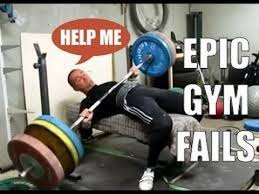 VIDEO:
Úrazové situace v posilovně
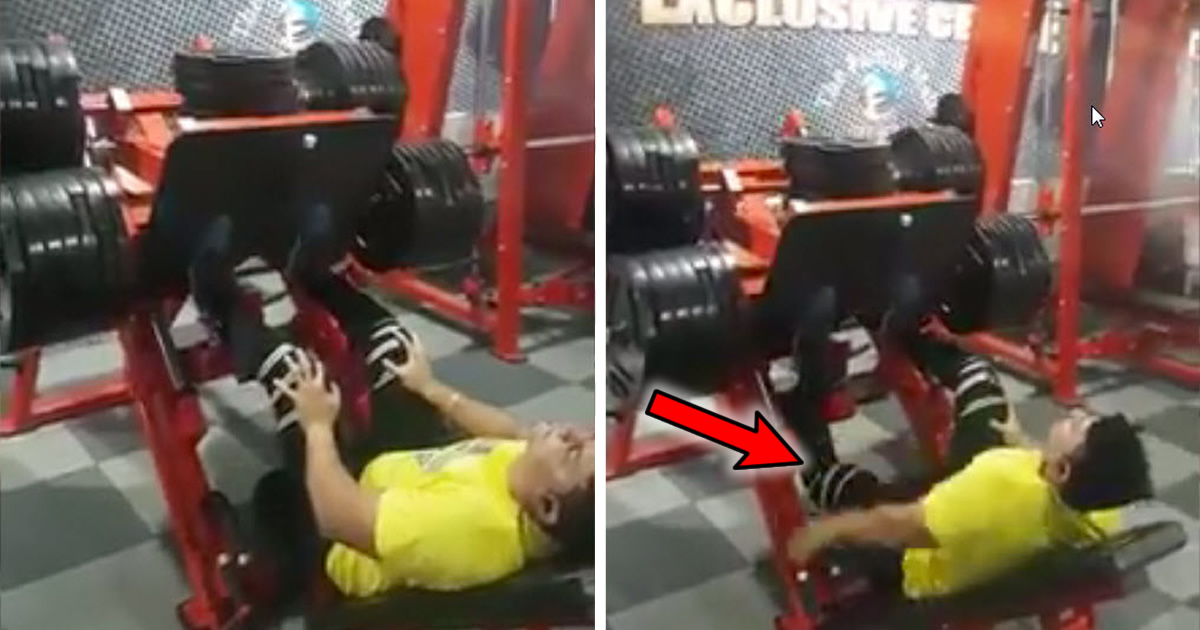 V klidu rozvážit, co lze bezpečně zvládnout !
AKUTNÍ POŠKOZENÍ ZDRAVÍ PŘI CVIČENÍ A SPORTU – úrazy z bezohlednosti či nedbalosti
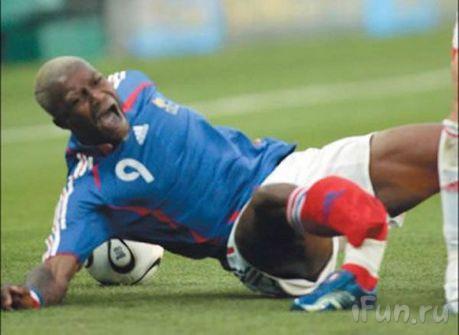 Hra bez ohledu na zdraví vlastní i ostatních:
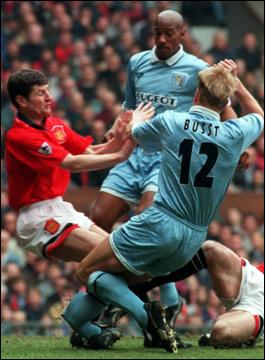 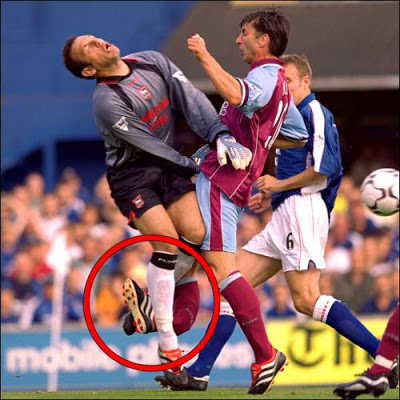 AKUTNÍ POŠKOZENÍ ZDRAVÍ PŘI CVIČENÍ A SPORTU – úrazy z bezohlednosti či nedbalosti
Brutální násilí při porušování pravidel, bezohlednost
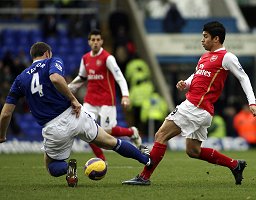 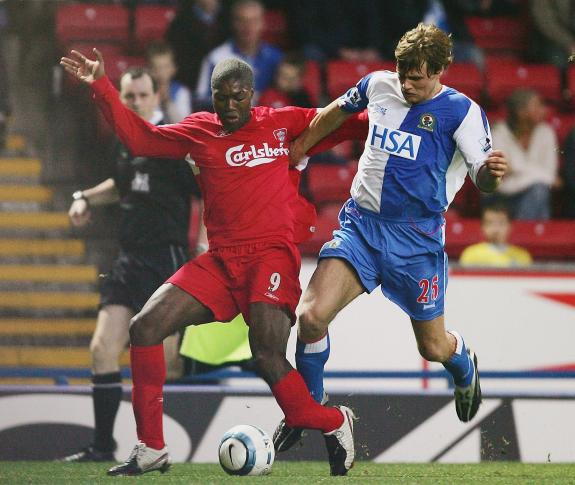 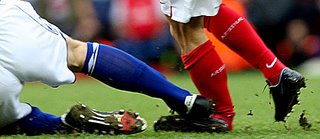 Měla by se dodržovat pravidla a hrát ohleduplně!
AKUTNÍ POŠKOZENÍ ZDRAVÍ PŘI CVIČENÍ A SPORTU – úrazy z bezohlednosti a úmyslné
Brutální násilí bez a při porušování pravidel, bezohlednost
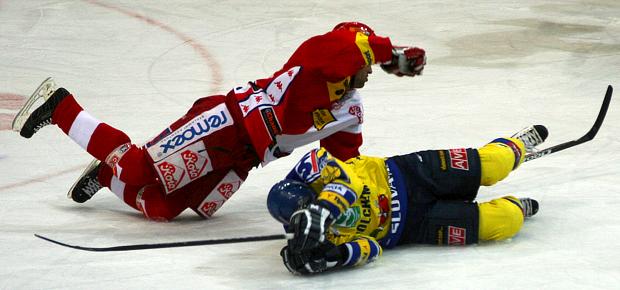 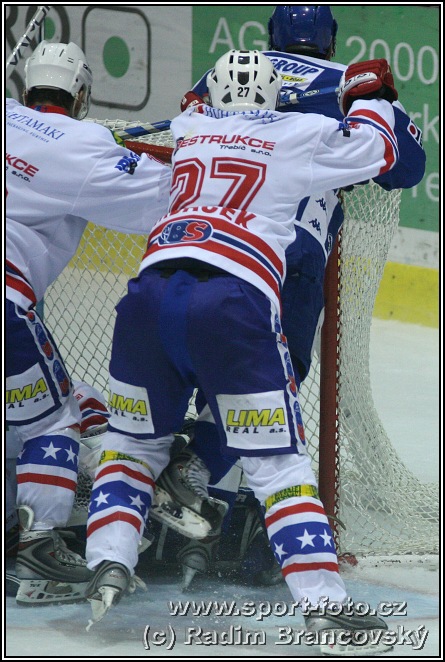 VIDEO: Brutální násilí v hokeji
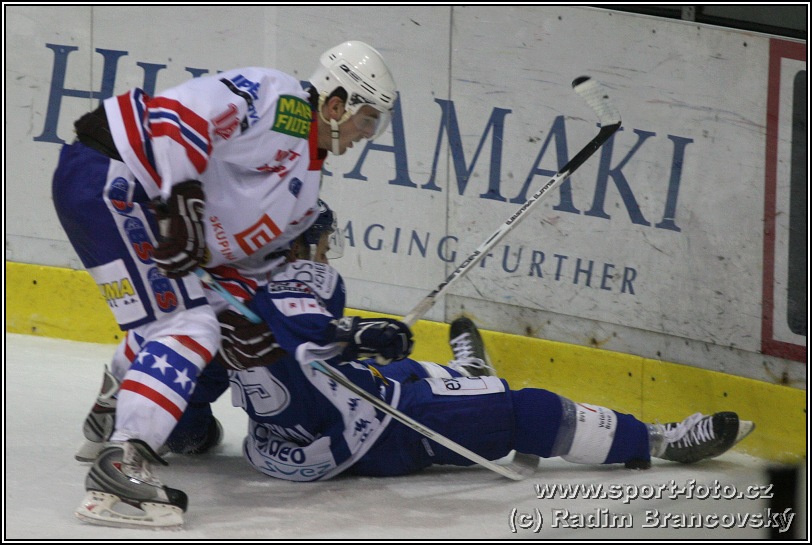 Měla by se dodržovat pravidla a hrát ohleduplně!
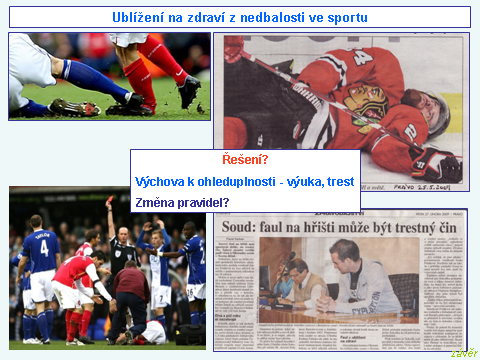 Smrt hokejisty po naražení na mantinel
Ve sportu a na hřišti by neměla být tolerována trestná činnost !
AKUTNÍ POŠKOZENÍ ZDRAVÍ PŘI CVIČENÍ A SPORTU – úmyslné plánované úrazy
Brutální násilí (údery do hlavy aj.) v rámci pravidel !
Cílem souboje je knockout = poškodit mozek soupeře !
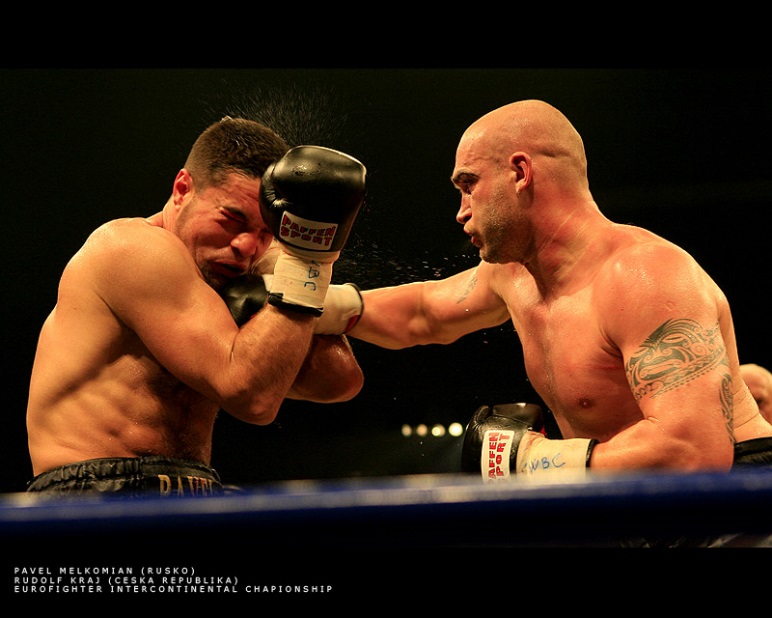 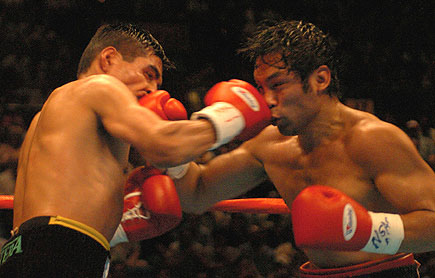 POŠKOZENÍ MOZKU
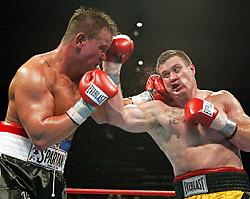 VIDEO: 
K.O. v boxu
Takový „sport“ by neměl být !
Označení základu:
ZávěrMinimalizovat rizikaakutního poškození zdraví při cvičení a sportuVolbou výkonů a způsobem JEJICH prováděnípřiměřeným stavu sportovce i prostředíOhleduplností k sobě i ostatním
Děkuji Vám za pozornost.
novotny@fsps.muni.cz www.fsps.muni.cz/~novotny
PŘÍLOHY

NEÚRAZOVÁ AKUTNÍ POŠKOZENÍ VE SPORTU

Celková akutní únava
PŘÍLOHA
AKUTNÍ POŠKOZENÍ ZDRAVÍ PŘI CVIČENÍ A SPORTU – neúrazová poškození
Celková akutní únava – příčiny a mechanizmy vzniku
Somatické faktory
Vyčerpání zdrojů energie (ATP, ADP, CP, pyruvát, glukosa, glykogen
Vyčerpání kapacity enzymů energetického metabolizmu v myocytech
Vyčerpání spouštěčů kontrakce sval. vláken (Ca2+)
Vyčerpání mediátorů přenosu podráždění nervosvalových plotének a ve svalech (acetylcholin)
Ztráty vody (hypohydratace)
Ztráty minerálů (z buněk: K+, Ca2+, Mg2+; do buněk a do potu: Na+, Cl-)
Metabolická acidóza (H+→↓pH), vyčerpání mechanizmů kompenzace (HCO3-, ↑VCO2 , ↑-BE)
Přehřátí (hypertermie), vyčerpání termoregulačních mechanizmů ochlazování (pocení)
Hypoxemie – hypoxie  nedostatečná ventilace a cirkulace
Nedostatečné prokrvení (ischemie)  ↑viskozita krve (hypohydratace), únava srdce (oslabení kontrakcí myokardu) 
Psychické faktory
Charakter sportovní zátěže - dlouhodobá, monotónní, ..
Frustrace ve sportu  stagnace výkonnosti, neúspěchy, překážky v tréninku a soutěži
Psychický stres a frustrace v rodině, škole, práci, společnosti..
PŘÍLOHA
AKUTNÍ POŠKOZENÍ ZDRAVÍ PŘI CVIČENÍ A SPORTU – neúrazová poškození
Přechod akutní celkové únavy z fyziologické na patologickou
PŘÍLOHY

DRUHY AKUTNÍCH POŠKOZENÍ POHYBOVÉHO APARÁTU

Typy poškození svalů
Zlomeniny kostí s růstovými chrupavkami u dětí
PŘÍLOHA
AKUTNÍ POŠKOZENÍ ZDRAVÍ PŘI CVIČENÍ A SPORTU – ROZDĚLENÍ
Klasifikace akutního poškození svalů (injuries) podle 2011 Munich Consensus Conference 1/3
[Müller-Wohlfarth HW. et al. Terminology, classification, patient history, and clinical examination. In: Müller-Wohlfarth HW. et al. (eds.). Muscle Injuries in Sports. Thieme: Stuttgart, 2013: pp. 135-167.]
PŘÍLOHA
Klasifikace akutního poškození svalů podle 2011 Munich Consensus Conference 2/3
[Müller-Wohlfarth HW. et al. Terminology, classification, patient history, and clinical examination. In: Müller-Wohlfarth HW. et al. (eds.). Muscle Injuries in Sports. Thieme: Stuttgart, 2013: pp. 135-167.]
FUNKČNÍ POŠKOZENÍ SVALU (trvání s léčbou < týden)
bolestivý problém svalu bez zjevného makroskopického poškození vláken
(1a)
Omezené zvyšující se napětí podél svalu (ztuhnutí) po přetížení - při změně tréninku, povrchu kurtu …
SVALOVÁ Bolest při pohybu, ZtuhLost SVALU 
(1b)
Více rozšířená bolestivost po svalu po nezvyklém brždění pohybu s excentrickými kontrakcemi nebo po dlouhotrvajícím metabolickém přetížení
SVALOVÁ BOLEST, ZTUHLOST A SLABOST I V KLIDU, 
(2a)
Omezené zvyšující se napětí podél svalu v důsledku funkční nebo strukturální vertebrogenní poruchy (lumbální, sakroiliakální, …)
BOLESTIVÁ ZTUHLOST SVALU, TUPÁ AŽ BODAVÁ BOLEST – zhoršující se se svalovou aktivitou
(2b)
Vřetenovitě omezená oblast zvýšeného svalového napětí v důsledku dysfunkce neuro-muskulárního řízení (reciproční inhibice)
BOLESTIVOST – zvyšující se s rostoucí svalovou ztuhlostí a napětím
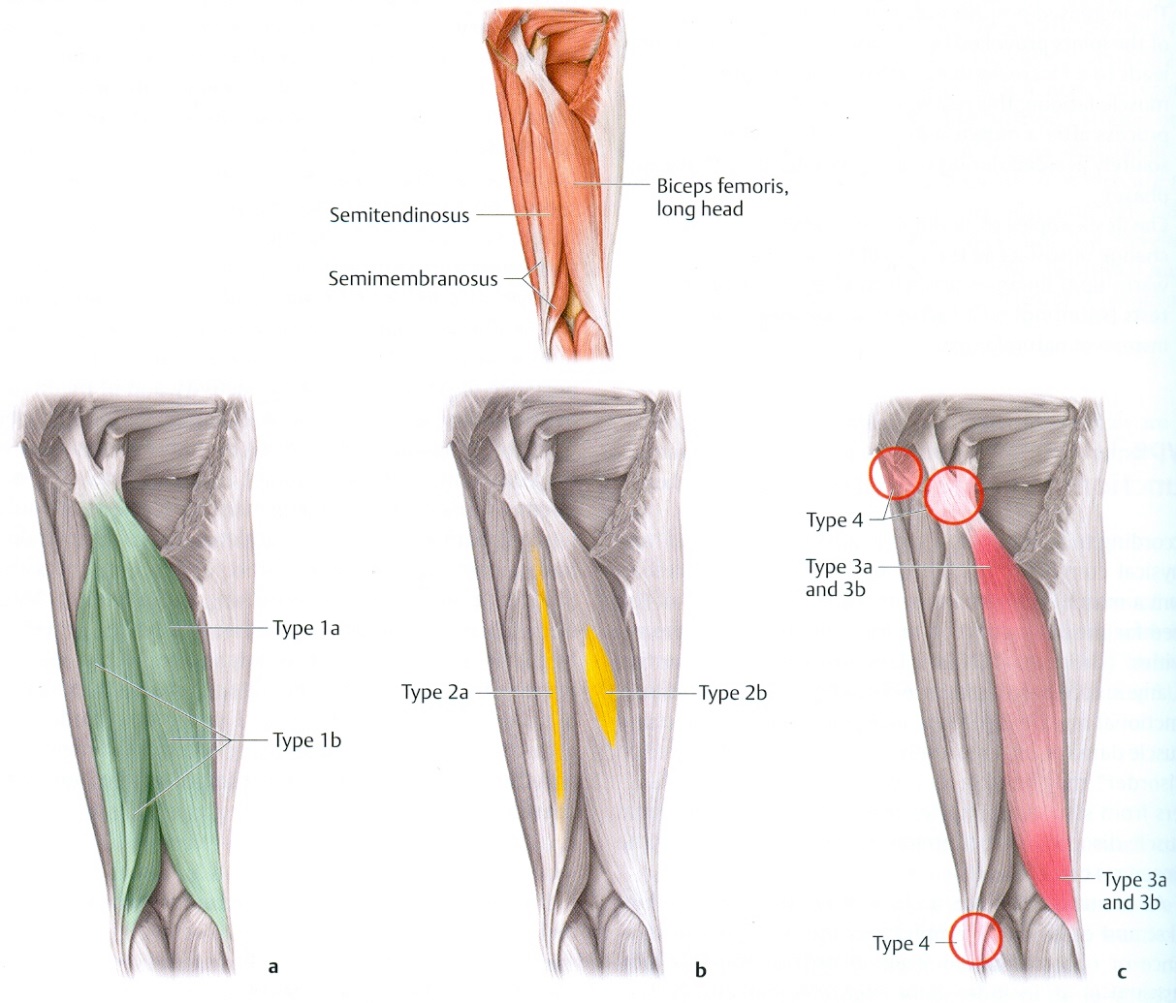 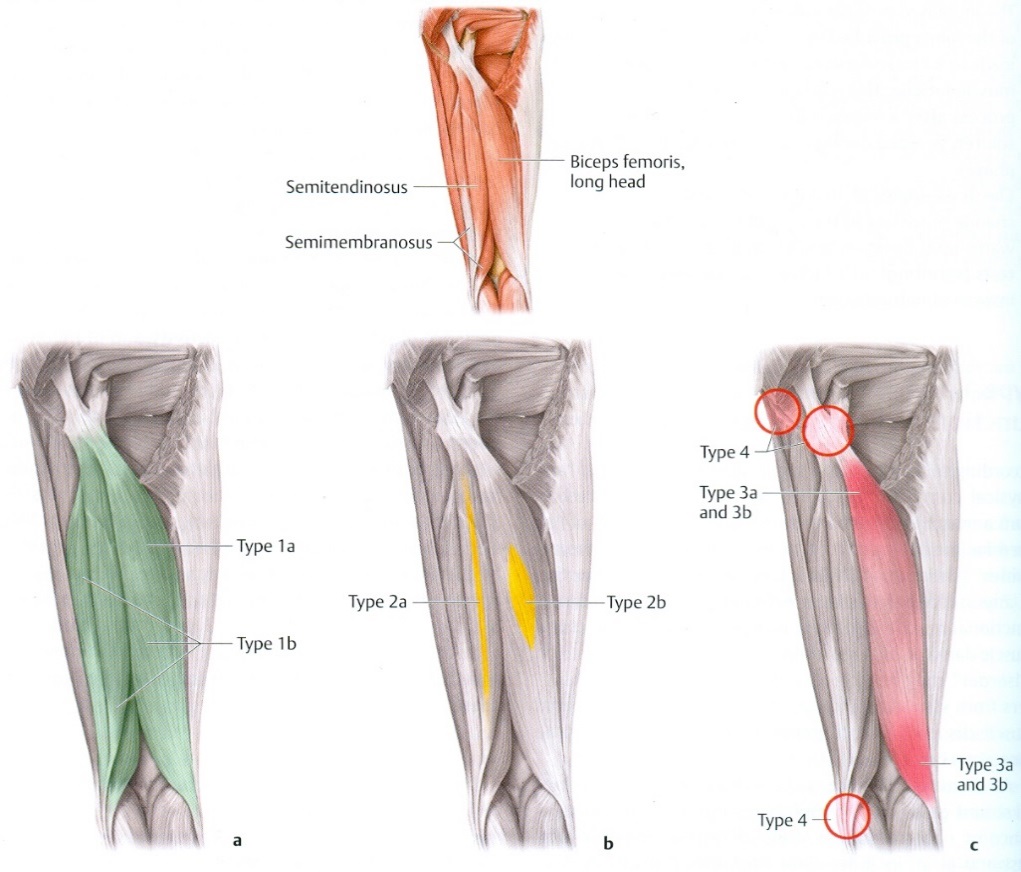 PŘÍLOHA
Klasifikace akutního poškození svalů podle 2011 Munich Consensus Conference 3/3
[Müller-Wohlfarth HW. et al. Terminology, classification, patient history, and clinical examination. In: Müller-Wohlfarth HW. et al. (eds.). Muscle Injuries in Sports. Thieme: Stuttgart, 2013: pp. 135-167.]
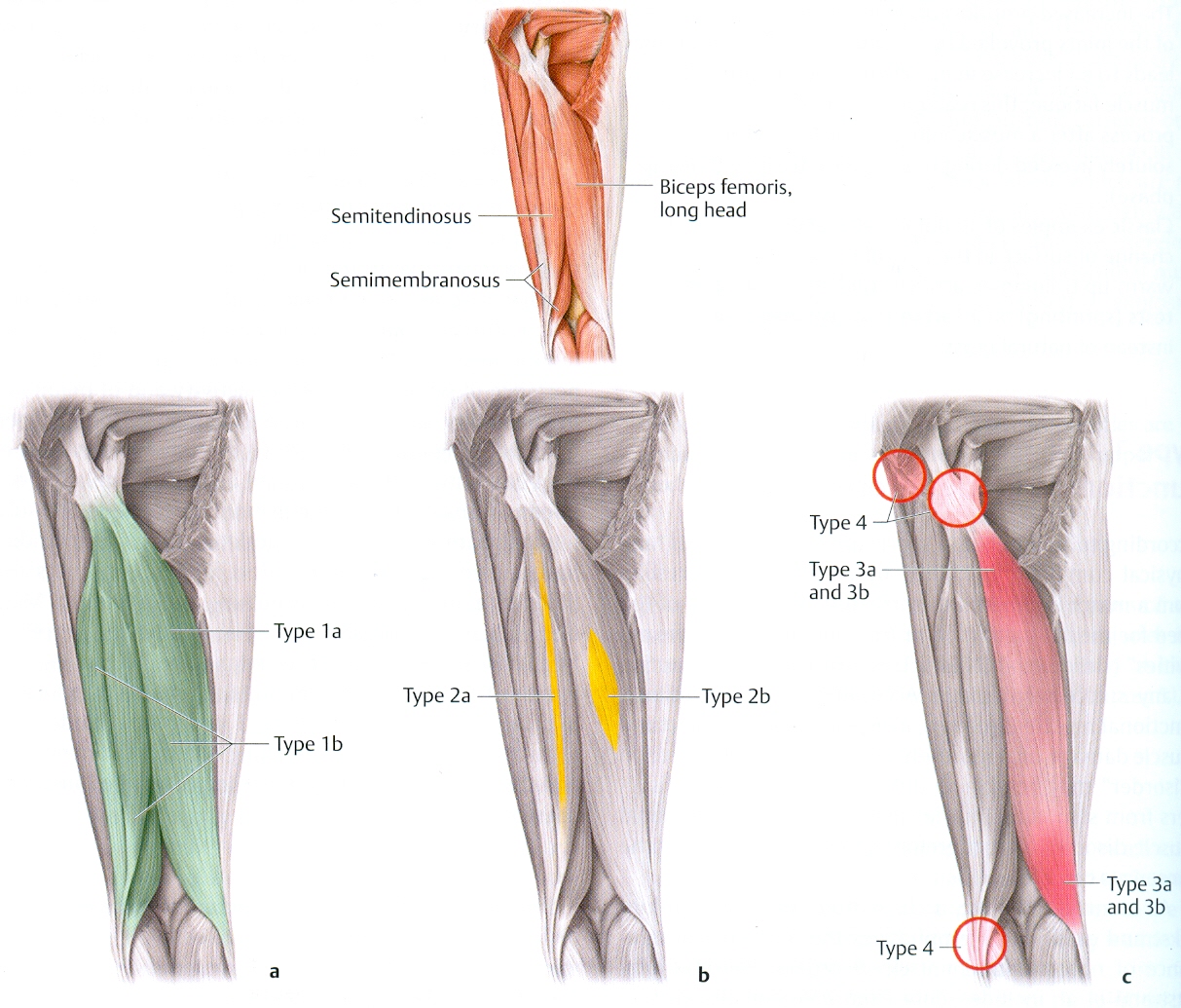 STRUKTURÁLNÍ POŠKOZENÍ SVALU
zjevné makroskopické poranění
(3a)
Akutní poranění svalu – malé natržení maximálně v rozsahu svalového snopce (< 5 mm; trvání s léčbou 10-14 dnů)
NÁHLÁ OSTRÁ BODAVÁ (JEHLOVÁ) BOLEST PO POCITU „PRASKNUTÍ (KŘUPNUTÍ)“ 
(3b)
Akutní poranění – větší natržení větší než snopec (> 5 mm; trvání s léčbou ~6 týdnů)
Ostrá bodavá bolest, často zřetelné natržení v okamžiku poranění – křupnutí s následnou neutuchající bolestí
(4)
Akutní poranění – velké natržení až kompletní přetržení svalu s distrakcí jeho bříška a odtržením šlachy (trvání s léčbou > 12 týdnů)
Náhle vzniklá tupá bolest po výraznějším křupnutí
PŘÍLOHA
AKUTNÍ POŠKOZENÍ ZDRAVÍ PŘI CVIČENÍ A SPORTU – ROZDĚLENÍ
Specifické zlomeniny kostí u dětí
Klasifikace zlomenin růstových chrupavek podle Salter & Harris
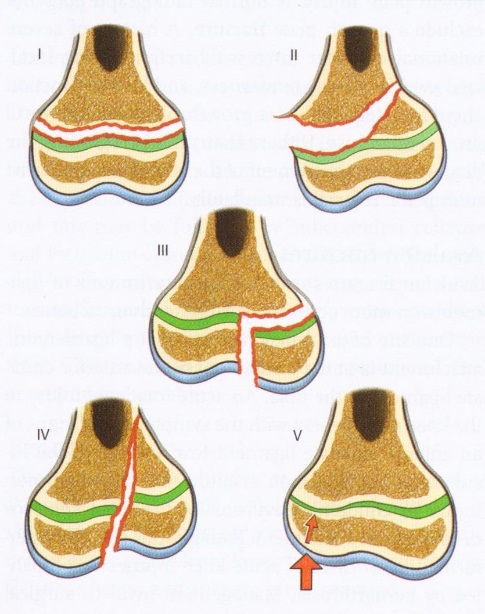 PŘÍLOHY

PREVENCE POŠKOZENÍ ZDRAVÍ VE SPORTU

 Hluboký stabilizační systém trupu a jeho posilování
PŘÍLOHA
AKUTNÍ POŠKOZENÍ ZDRAVÍ PŘI CVIČENÍ A SPORTU – prevence a 1. pomoc
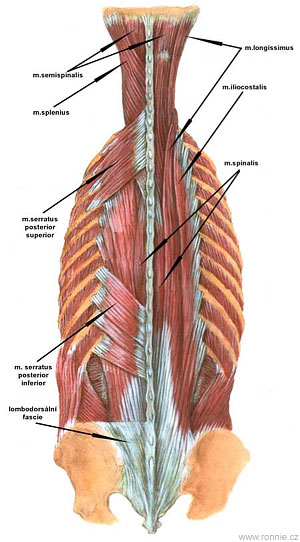 STABILIZAČNÍ SYSTÉM PÁTEŘE
(Šafářová M, Kolář P. Posturální stabilizace a sportovní zátěž. In: Fyziologie a klinické aspekty pohybové aktivity. Máček M, Radvanský J (eds.). Praha: Galén. 2011: 177-188)
Svaly páteře
hluboké extenzory a flexory

Svaly hrudníku
a břicha (dýchací svaly)
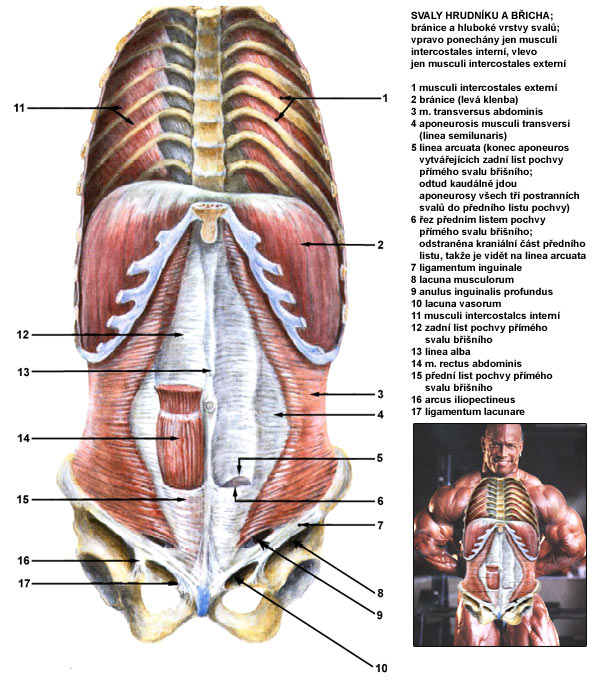 stabilizace páteře
(Med M., 2006)
(Med M., 2006)
PŘÍLOHA
AKUTNÍ POŠKOZENÍ ZDRAVÍ PŘI CVIČENÍ A SPORTU – prevence a 1. pomoc
Hluboký STABILIZAČNÍ SYSTÉM PÁTEŘE
(Šafářová M, Kolář P. Posturální stabilizace a sportovní zátěž. In: Fyziologie a klinické aspekty pohybové aktivity. Máček M, Radvanský J (eds.). Praha: Galén. 2011: 177-188)
Hluboké svaly zad
extenzory, flexory, rotátory
stabilizace páteře
povrchová vrstva
SPINO - TRANSVERZÁLNÍ
hluboká vrstva
TRANSVERZO - SPINÁLNÍ
střední vrstva
SPINO - SPINÁLNÍ
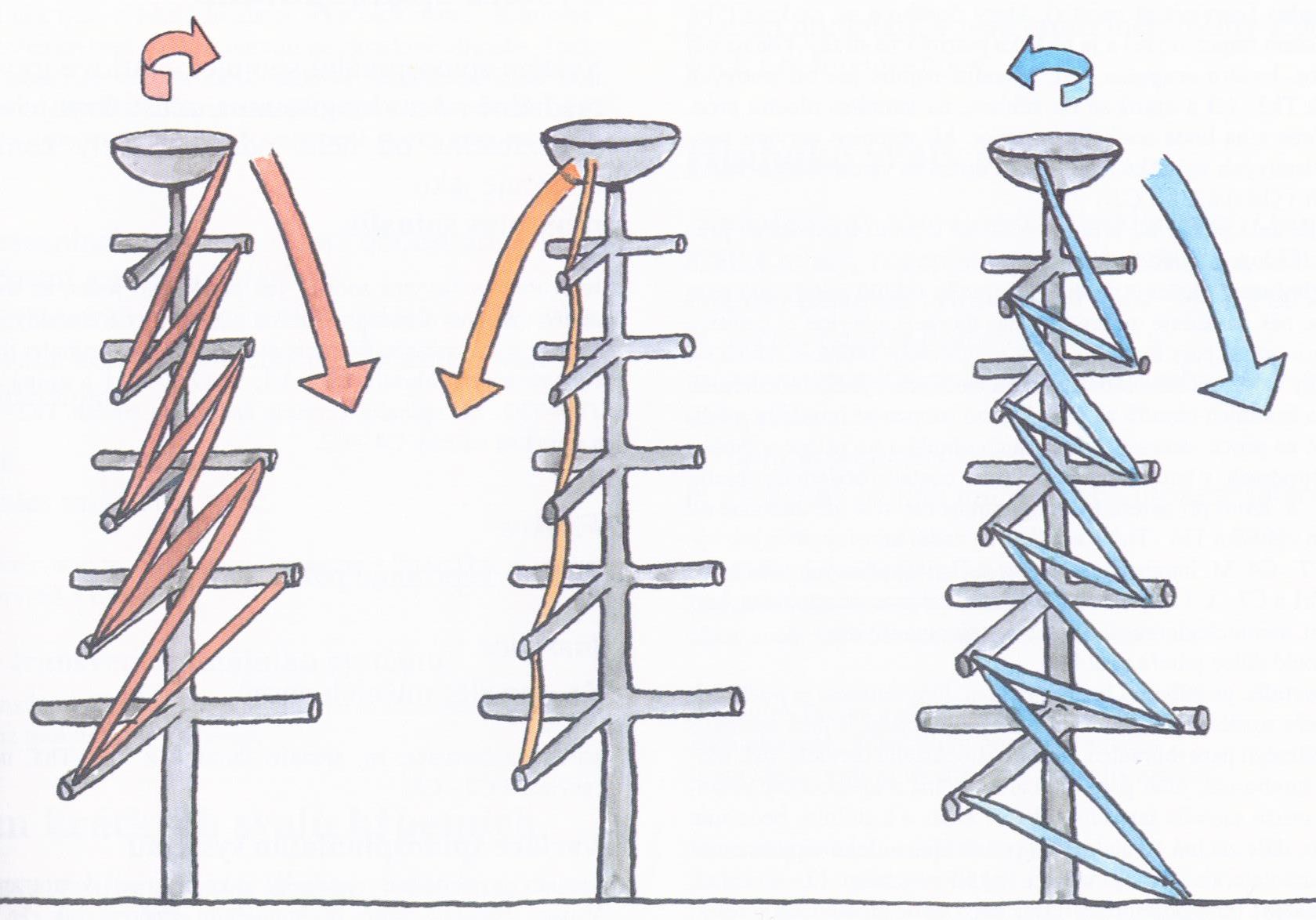 (Med M, 2006)
PŘÍLOHA
AKUTNÍ POŠKOZENÍ ZDRAVÍ PŘI CVIČENÍ A SPORTU – prevence a 1. pomoc
Videa: POSILOVACÍ CVIČENÍ TRUPU (FIT KONTO)
Balanční a posilovací cvičení trupu - břicha
Balanční a posilování cvičení trupu - vzpřimovače páteře
Obrázky a videa: POSILOVACÍ CVIČENÍ TRUPU
Posilování trupu (core trénink, cvičení TRX)
https://is.muni.cz/do/rect/el/estud/fsps/js16/metodika_biatlon/web/pages/02-03-08-trx.html
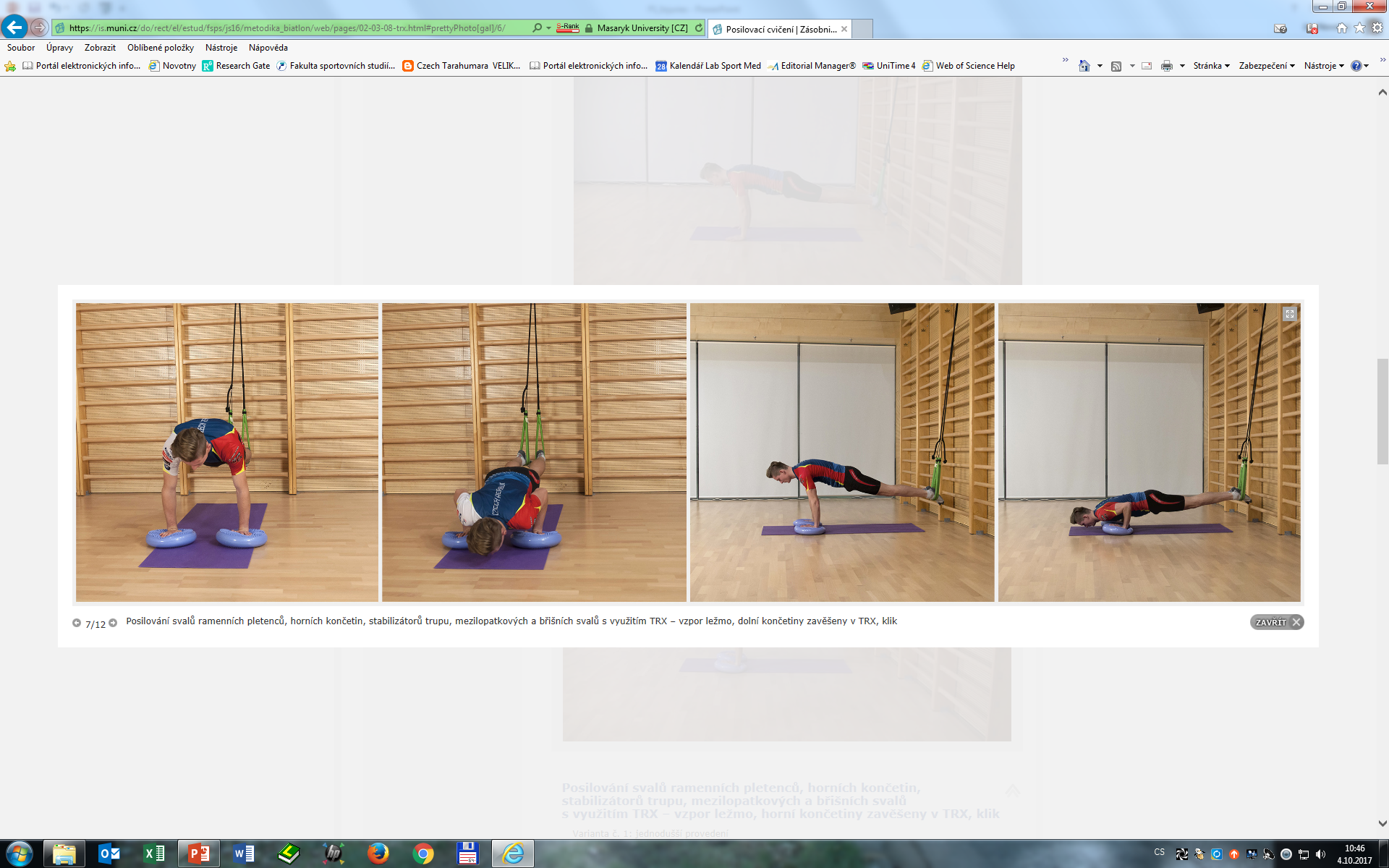 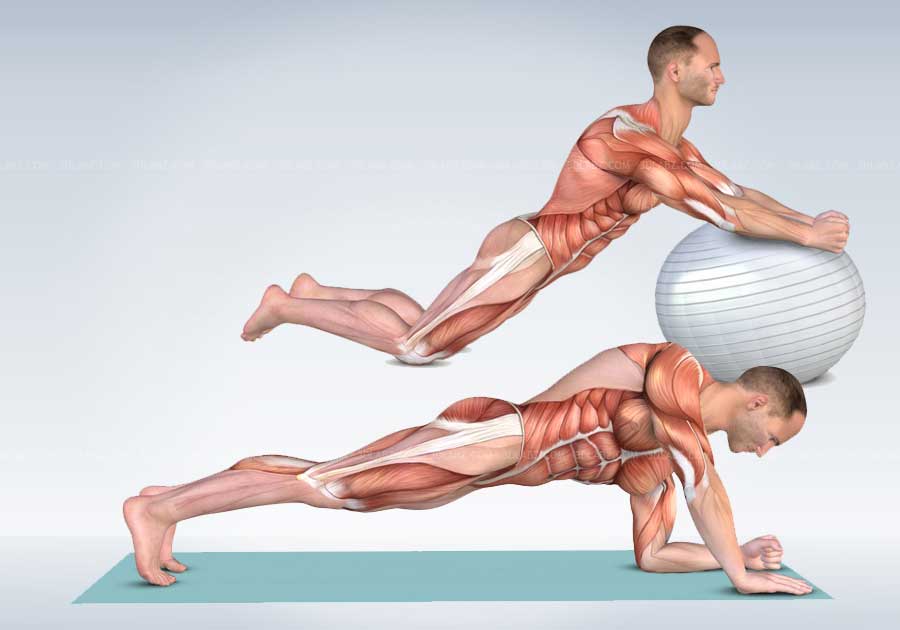 Anatomické obrazy pro CORE trénink
http://www.3dlabz.com/medical/coretraining-anatomy.html
PŘÍLOHY

PRVNÍ POMOC PŘI POŠKOZENÍ ZDRAVÍ VE SPORTU

 Automatický externí defibrilátor, základy první pomoci,
doporučená literatura, obsah lékárničky
PŘÍLOHA
AKUTNÍ POŠKOZENÍ ZDRAVÍ PŘI CVIČENÍ A SPORTU – prevence a 1. pomoc
ZDRAVOTNÍ ZABEZPEČENÍ
Automatický externí defibrilátor (AED)
k obnovení elektrické aktivity srdce při jeho zástavě
zjišťuje elektrickou aktivitu  srdce
podle stavu hlasem navádí co dělat
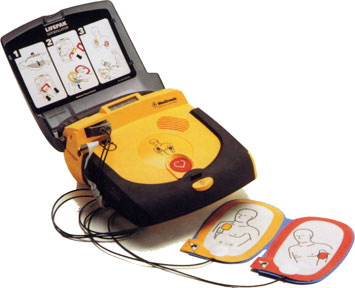 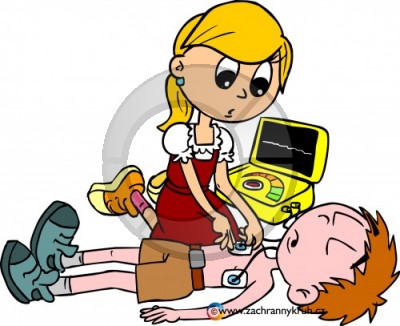 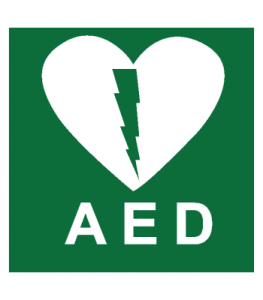 PŘÍLOHA
Zásady první pomoci při úraze ve sportu
Zamezení možnosti dalšího úrazu – přerušení výkonu
První diagnostika – pohledem, rozhovorem, pohmatem
Ke zjištění úrazu (druh, místo, závažnost, …)
Vhodná stabilizovaná poloha
Úleva proti bolesti
Znehybnění proti zhoršení stavu
K zajištění dýchacích cest, k resuscitaci
První ošetření
Komprese - fixace – elevace - chlazení
Stavění krvácení, zabránění otoku
Resuscitace
Přenos na vhodnější místo
Převoz pac.(543 133 333), Volání záchran.služ.(tel. 155)
AKUTNÍ POŠKOZENÍ ZDRAVÍ PŘI CVIČENÍ A SPORTU – prevence a 1. pomoc
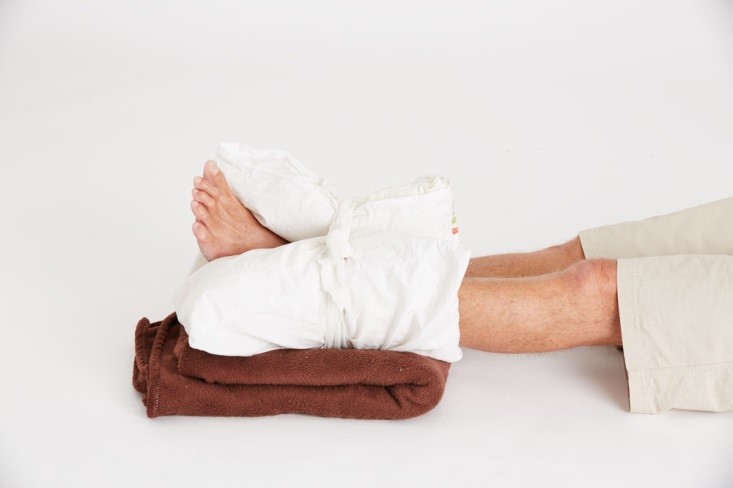 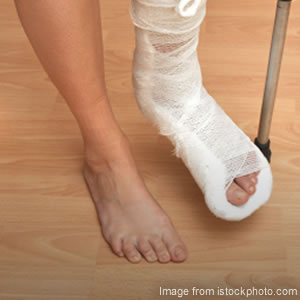 Jak volat záchranku?
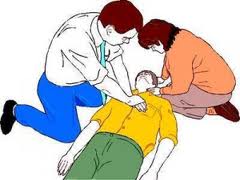 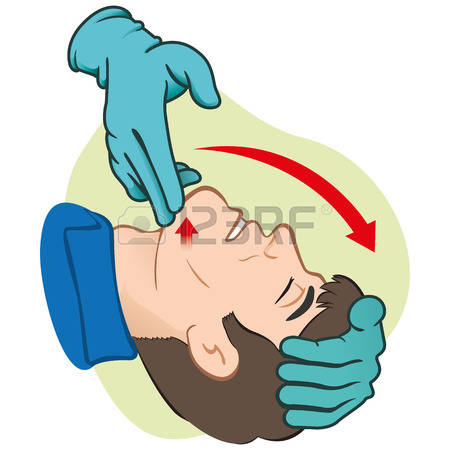 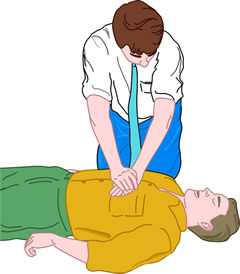 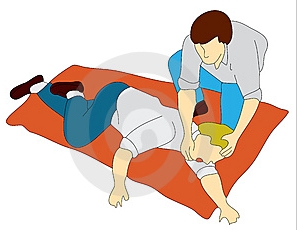 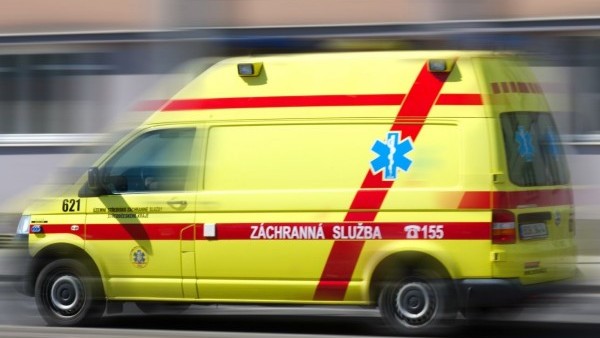 PŘÍLOHA
AKUTNÍ POŠKOZENÍ ZDRAVÍ PŘI CVIČENÍ A SPORTU – prevence a 1. pomoc
Z. Kubíková, B. Zuchová a kol.
První pomoc. Poranění pohybového aparátu.
https://is.muni.cz/do/1499/el/estud/fsps/ps08/first_aid/web/pdf/11_poraneni_pohyboveho_aparatu.pdf; 2017
B. Zuchová a kol. 
První pomoc.
[E-learningový materiál]
Brno: Fakulta sportovních studií Masarykovy univerzity. 2008.

Informační systém MU 
https://is.muni.cz/do/1499/el/estud/fsps/ps09/pomoc/web/index.html

1. pomoc při bezvědomí, kardiopulmonální resuscitace, krvácení, těžké úrazy, transport
Raději se dobře teoreticky a prakticky připravit než improvizovat a zmatkovat:
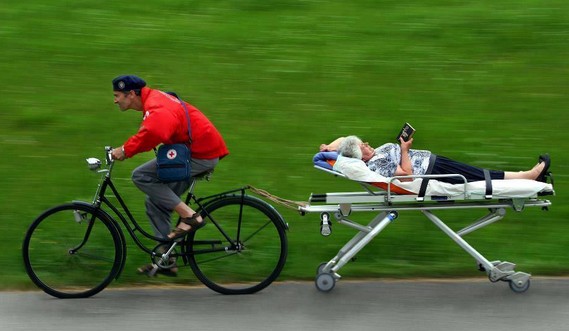 http://www.kyblsrandy.cz/zdravotnicka-zachranna-sluzba/
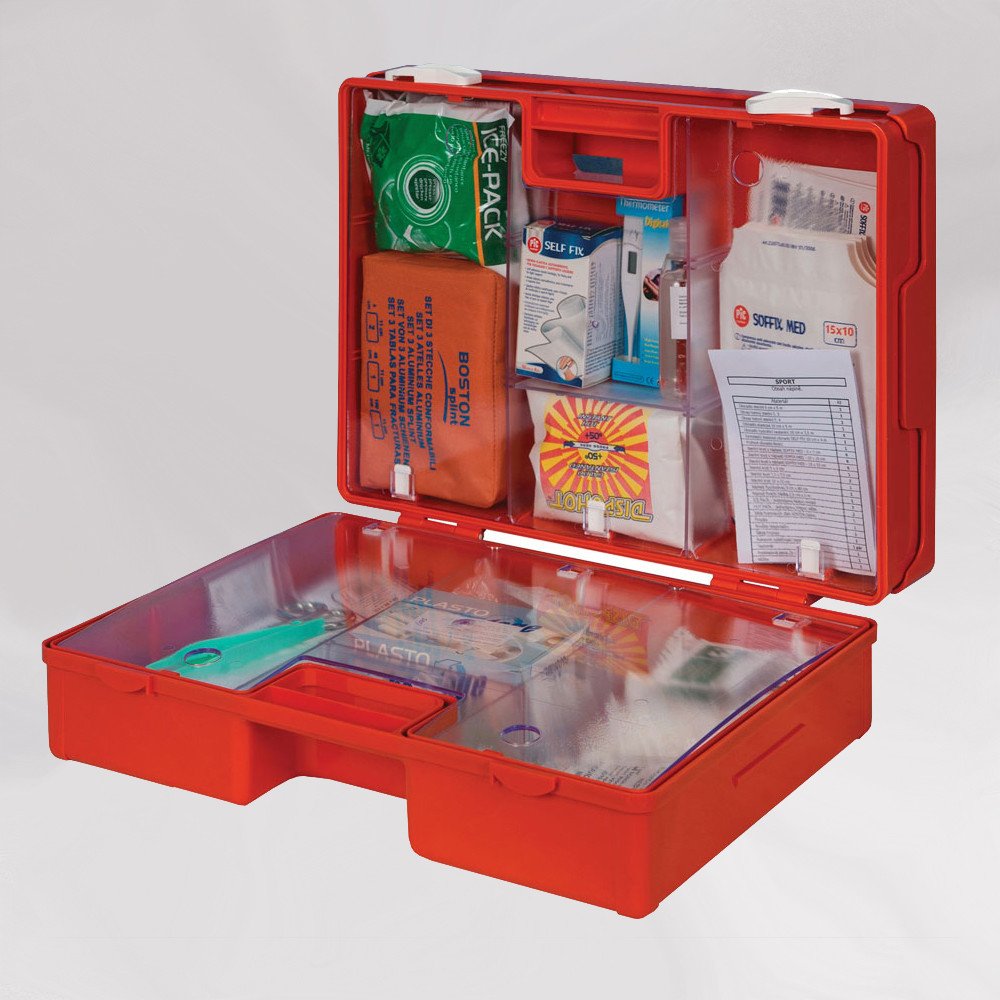 Obsah lékárničky pro sport (https://www.amesa.cz/lekarnicka-sport-typ-II)
10xSterilní krycí obklad  10 x 10 cm - pro přímé krytí ran při poraněních a odřeninách
10xDezinfekční ubrousky - k ošetření povrchových poranění2x  Mastný tyl 10x10cm - pro ošetření rozsáhlejších poranění a popálenin
4x  Trojcípý šátek - ke zklidnění,fixaci a zakrytí
6x  Mulové obinadlo elastické 6cm x 4 m - k fixaci krytí ran
6x  Mulové obinadlo elastické 8 cm x 4 m - k fixaci krytí ran
1x  Set náplastí elastických - k ošetření drobných poranění
1x  Cívková náplast 2,5  cm x 5 m - k fixaci obvazů a krycích obkladů
2x  Rychloobvaz 6 cm x 1 m - k ošetření poranění,puchýřů,odřenin
4x  Hotový obvaz velikost č.3 -  k okamžitému použití na tržné,řezné rány,oděrky
4x  Hotový obvaz velikost č.4 - k okamžitému použití na tržné,řezné rány,oděrky
10xOchranné rukavice - ochrana rukou – vždy nasadit!
2x  Rouška resuscitační - dýchání z úst do úst
1x  Nůžky ÖNORM K2121 - stříhání náplastí,obvazů,šatů, opasků
6x  Zavírací špendlík - k fixaci obvazů
2x  Přikrývka izotermická - k uchování stálé teploty lidského těla
3x  Tejpovací obvaz  2,5cm x10m - speciální podpůrná náplast na ochranu a zklidnění
1x  Dezinfekce - velmi účinný prostředek na dezinfekci
1x  Fixační obinadlo 8cm x 4m - k zafixování kloubů, obkladů, škrtidlo
1x  Termoobklad - k zmírnění bolesti při natažení, natržení šlachy
2x  Chladící sprej - k chlazení otoků, zmírnění bolesti
1x  Návod k první pomoci - informační leták první pomoci
PŘÍLOHA
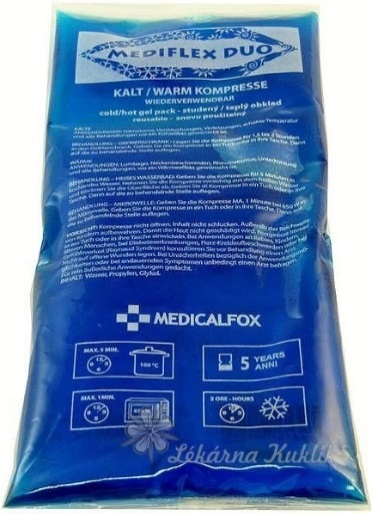 chladící pytlík
pytlík na led
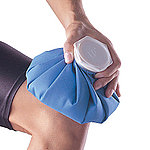 Elastický obvaz
Lepící pásky
Dlahy, berle
Voda, mýdlo
Lednička - led
PŘÍLOHY

AKUTNÍ POŠKOZENÍ ZDRAVÍ V NĚKTERÝCH SPORTECH
 běh, cyklistika, plavání ve volné vodě, tenis
PŘÍLOHA
AKUTNÍ POŠKOZENÍ ZDRAVÍ PŘI CVIČENÍ A SPORTU – úrazy při běhu
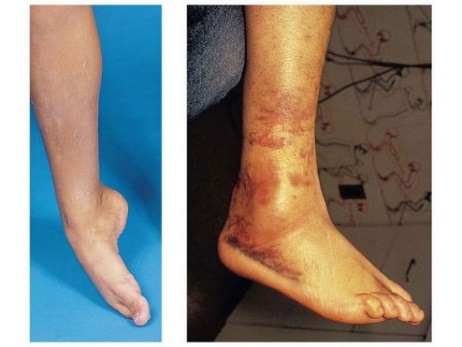 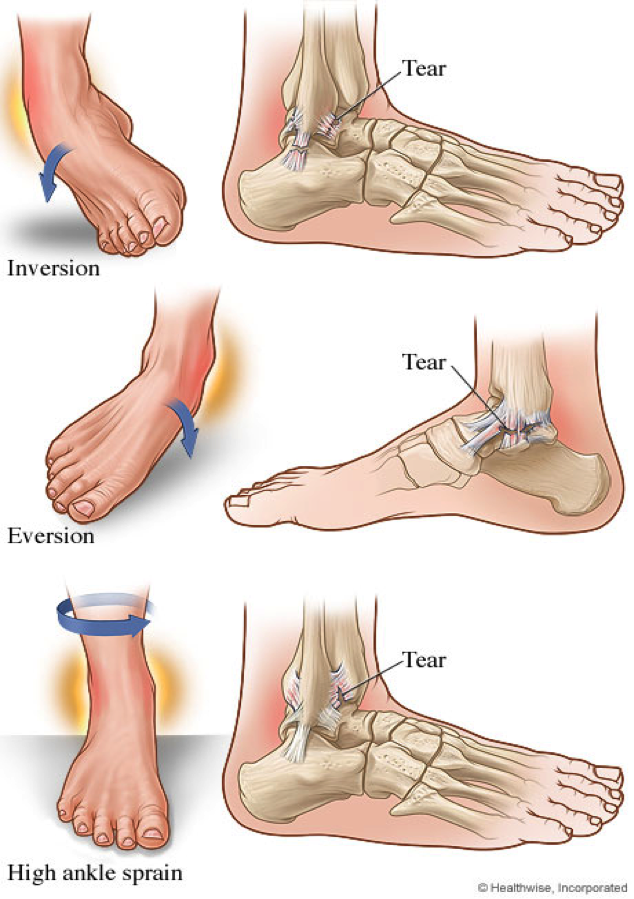 Distorze hlezna s poškozením vazů 
Příznaky:
Bolest, otok, krevní výron (přetržení cévy – vazu)
1. pomoc:
Stlačení, znehybnění, chlazení, zvýšená poloha v pasivní dorzální flexi, další diagnostika, léčba, …
Prevence:
Posilovací cvičení vazů nohy a šlach (svalů) pro pohyby nohy
Propriocepční cvičení, balanční cvičení
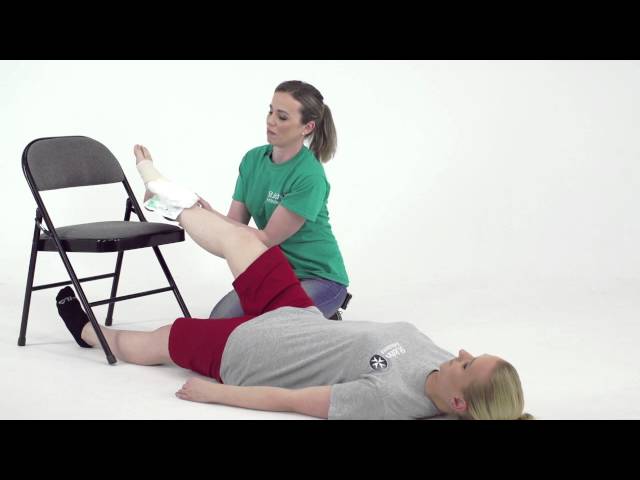 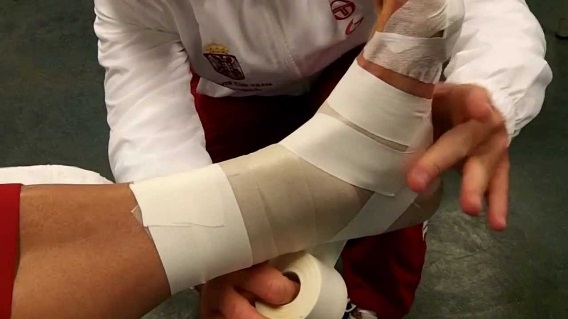 Tejpink hlezna (video)
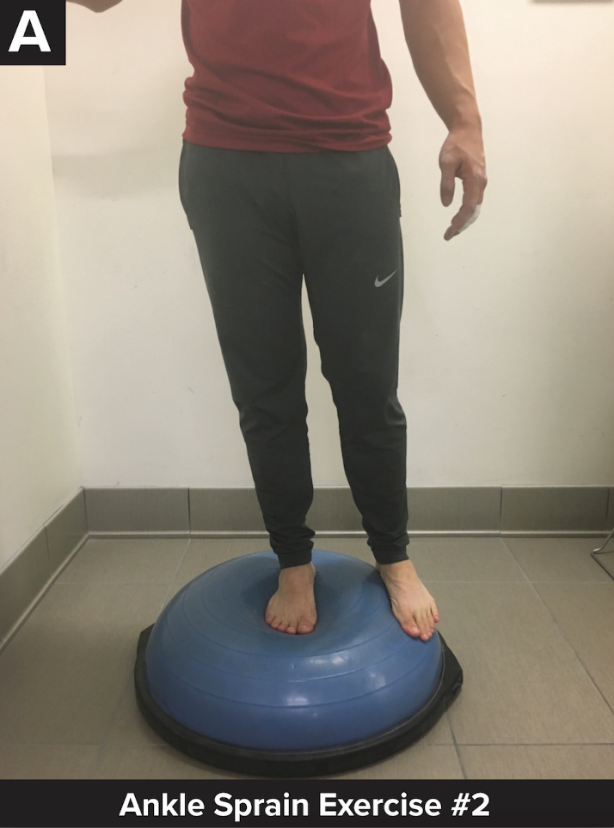 Funkční anatomie hlezna (video)
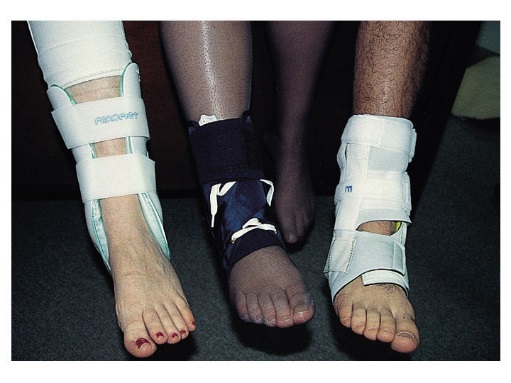 Hlezenní kloub (articulatio talo-cruralis – ATC) = spojení tibie-hlezna s talem
Vnitřní kotník (malleolus medialis) = výběžek na holenní kosti
Zevní kotník (malleolus lateralis) = výběžek na lýtkové kosti
PŘÍLOHA
AKUTNÍ POŠKOZENÍ ZDRAVÍ PŘI CVIČENÍ A SPORTU – úrazy při běhu
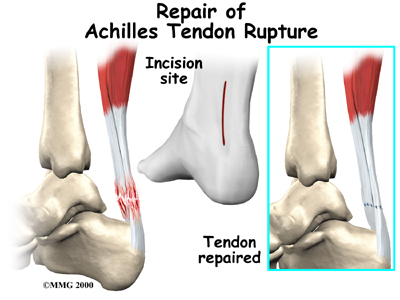 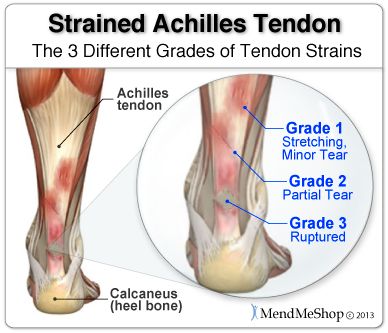 Natažení - natržení přetržení Achillovy šlachy
Příčiny (prevence = odstranění příčin):
Špatný pohyb – natažení velkého rozsahu / ↑ síla
Zkrácená / oslabená šlacha
Příznaky:
Bolest, (nerovnost)
Problém s pohybem
1. pomoc:
Znehybnění, chlazení, 
K lékaři - další diagnostika, léčba (operace),
Rehabilitace
Prevence:
Posilovací a protahovací cvičení
Tejpink
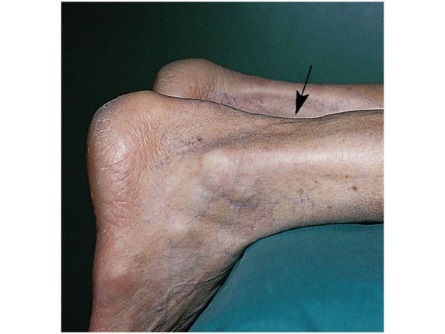 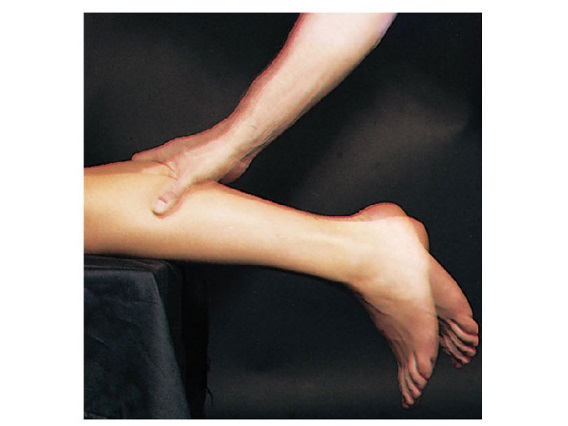 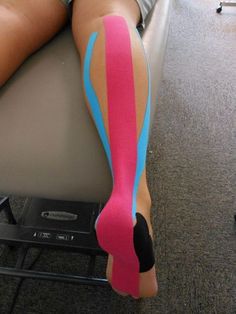 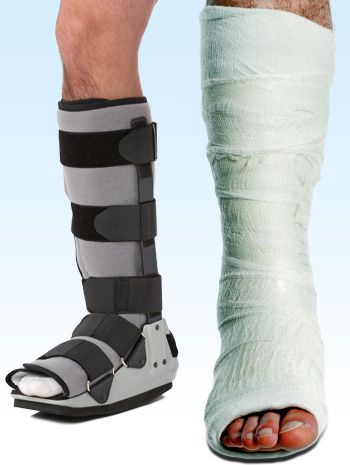 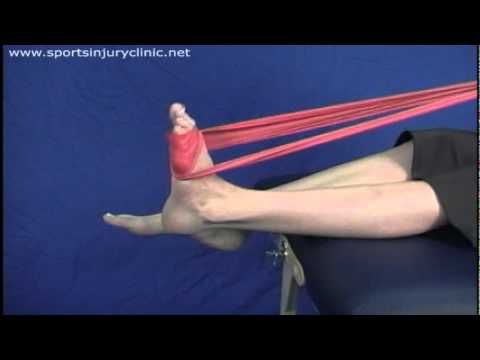 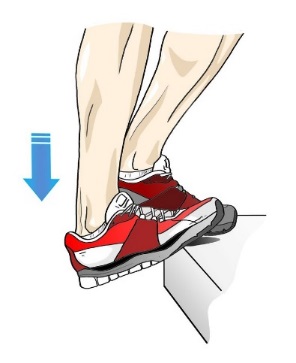 Tejpink Achillovy šlachy (video)
PŘÍLOHA
AKUTNÍ POŠKOZENÍ ZDRAVÍ PŘI CVIČENÍ A SPORTU – úrazy při běhu
Distenze a parciální ruptura m. gastrocnemius a m. soleus
Příčiny (prevence = odstranění příčin):
Špatný pohyb – natažení velkého rozsahu / ↑ síla
Zkrácený / oslabený sval
Chlad
Příznaky:
Bolest, (nerovnost)
Problém s pohybem
1. pomoc:
Znehybnění, chlazení, 
K lékaři - další diagnostika, léčba, …
Prevence:
Posilovací a protahovací cvičení
Zahřátí, rozcvičení
Tejpink
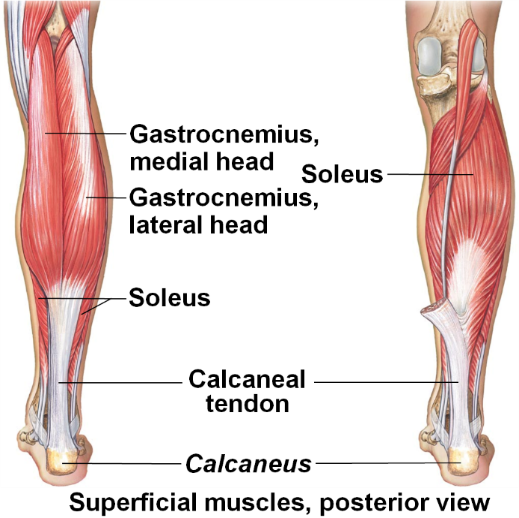 https://www.studyblue.com/notes/note/n/muscles/deck/19117733
Tejpink lýtkového svalu (video)
PŘÍLOHA
Prevence a profylaxe traumat, mikrotraumat kostí, svalů, šlach a vazů zlepšení odolnosti tkání a obranných reflexů
BĚH S DOPADEM NA PŘEDNÍ A STŘEDNÍ ČÁST CHODIDLA
RIZIKA PŘI BĚHU BOS
Kožní otlaky, puchýře, hematomy, rány
Mikrotrauma Achillových šlach
Plíživé zlomeniny metatarzů
BĚH (postupně !!!)
 Povrch terénu nerovný – měkký – pružný
 Obuv měkká - pružná - minimální - pětiprsty – bos
 Dopad na přední část nohy
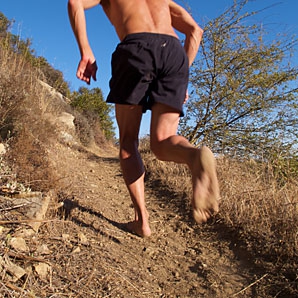 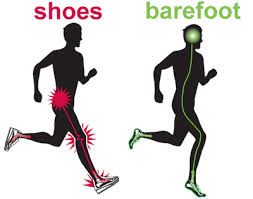 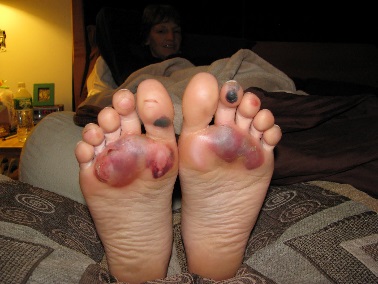 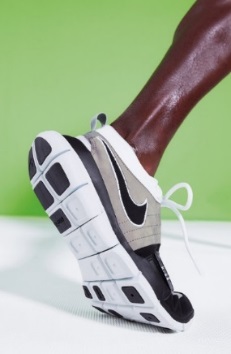 NA PATU	         NA ŠPIČKU
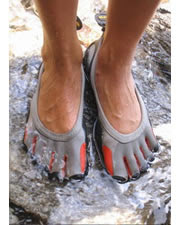 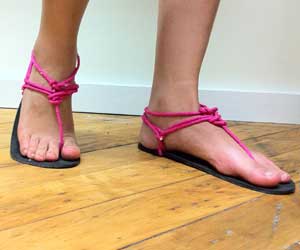 PŘÍLOHA
AKUTNÍ POŠKOZENÍ ZDRAVÍ PŘI CVIČENÍ A SPORTU – neúrazová – při běhu
RIZIKA
 vyčerpání energie
 dehydratace
 rhabdomyolýza (oxidační stres)
 hyponatrémie (hyperhydratace)
 selhání termoregulace – přehřátí, podchlazení
 selhání srdce
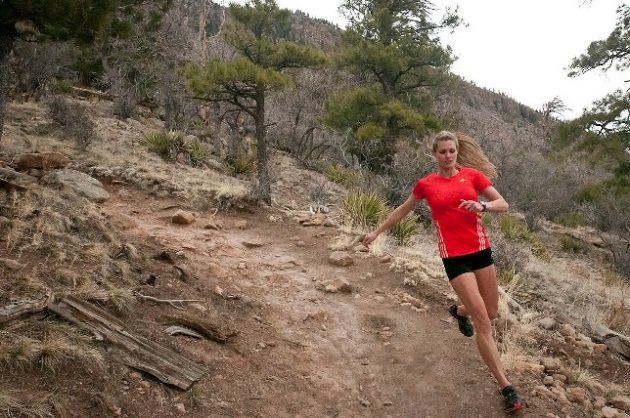 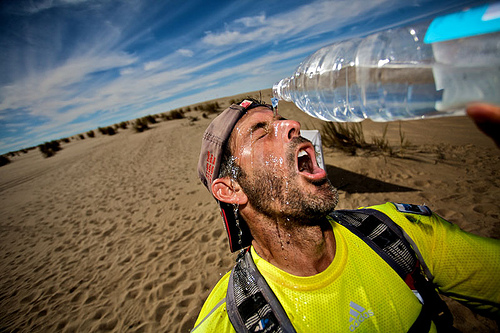 PŘÍLOHA
AKUTNÍ POŠKOZENÍ ZDRAVÍ PŘI CVIČENÍ A SPORTU – úrazy při jízdě na kole
Úrazy (i smrtelné) v důsledku pádů a střetů s jiným vozidlem nebo předmětem.
Může to být různě závažné poranění jakéhokoliv orgánu těla, povrchové i vnitřní:
 Naražení a zhmoždění povrchových částí těla, odření a tržné rány kůže.
 Zlomeniny kostí, především klíční kosti, žeber a kostí končetin.
 Úrazy hlavy (otřes mozku, zlomenina lebky, krvácení do mozku, poranění oka)
 Úrazy vnitřních orgánů a cév (s krvácením).
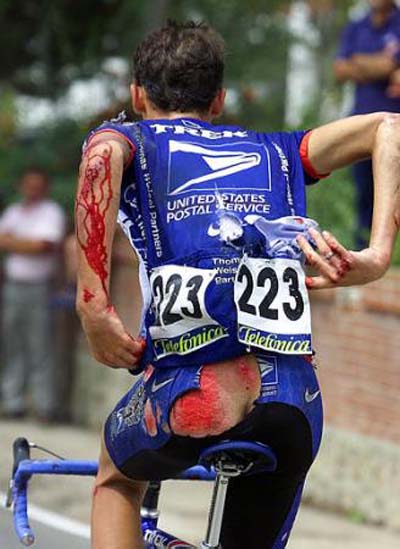 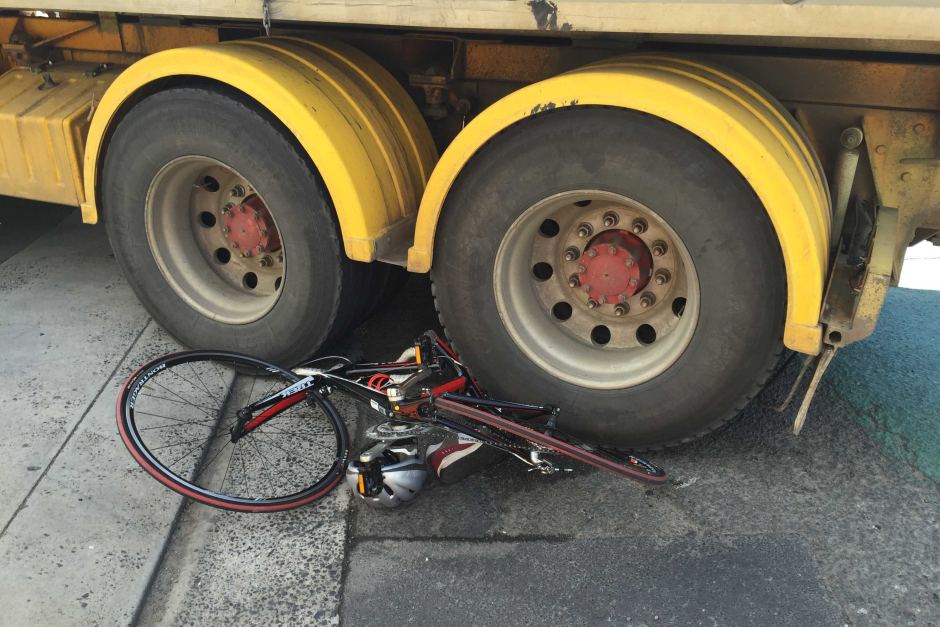 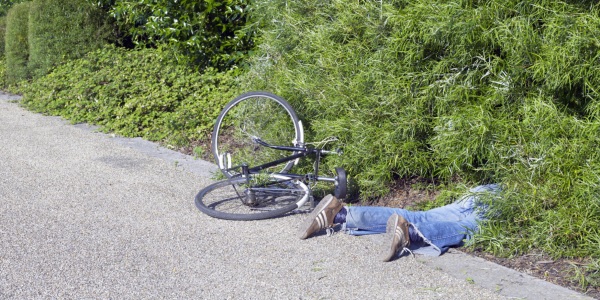 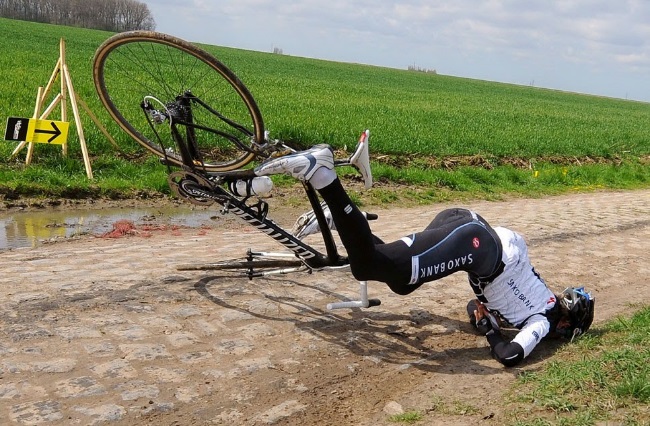 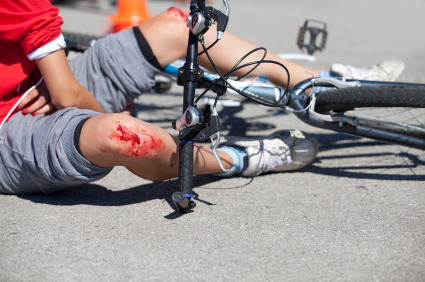 PŘÍLOHA
AKUTNÍ POŠKOZENÍ ZDRAVÍ PŘI CVIČENÍ A SPORTU – úrazy při jízdě na kole
PREVENCE ÚRAZů:
pokud možno mimo silniční provoz, 
v silničním provoze dodržovat pravidla, používat reflexní prvky, světla,
rozumná jízda na kole podle vlastních schopností - přiměřená rychlost, vhodný terén,
ochranné prostředky - přílba, brýle, rukavice, vhodná obuv,
dobré kolo - brzdy, šlapátka, světla, geometrie,
dodržování pravidel jízdy ve skupině.
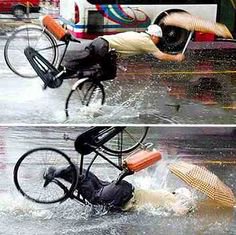 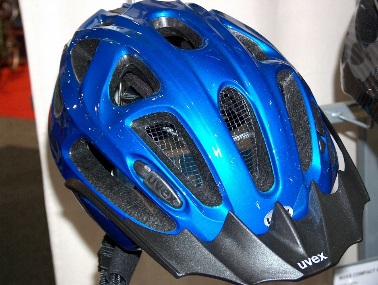 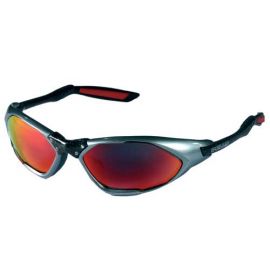 PŘÍLOHA
AKUTNÍ POŠKOZENÍ ZDRAVÍ PŘI CVIČENÍ A SPORTU – úrazy při jízdě na kole
ochrana při jízdě na silnici a cyklostezce
Být viděn A vidět ← reflexní oblečení, světla na kole
zezadu i zepředu
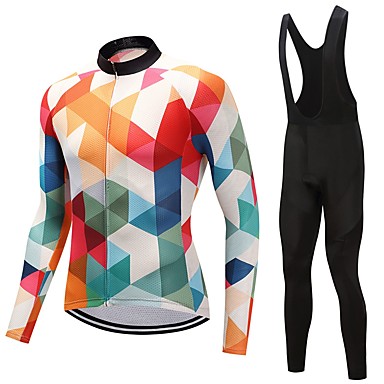 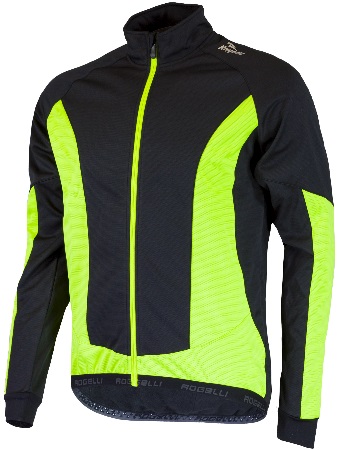 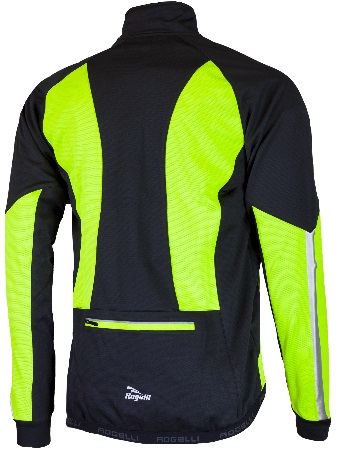 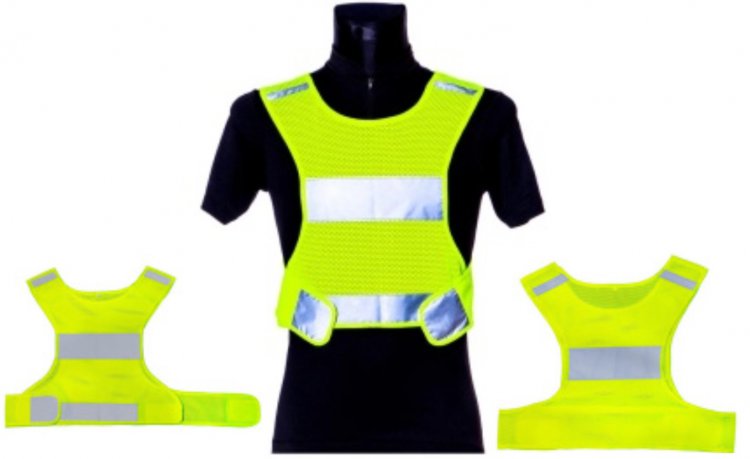 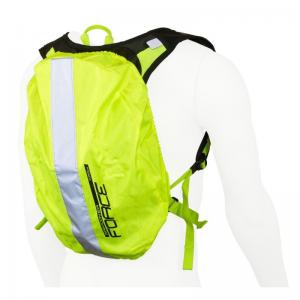 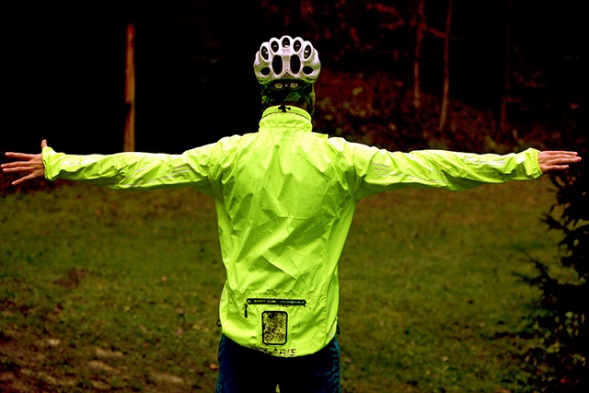 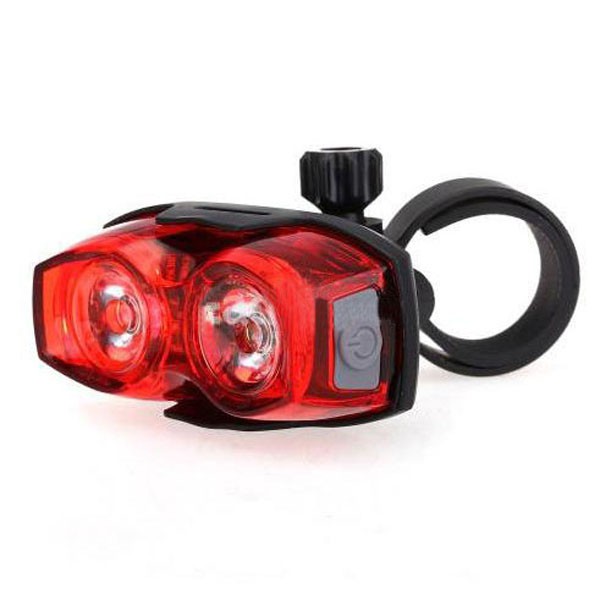 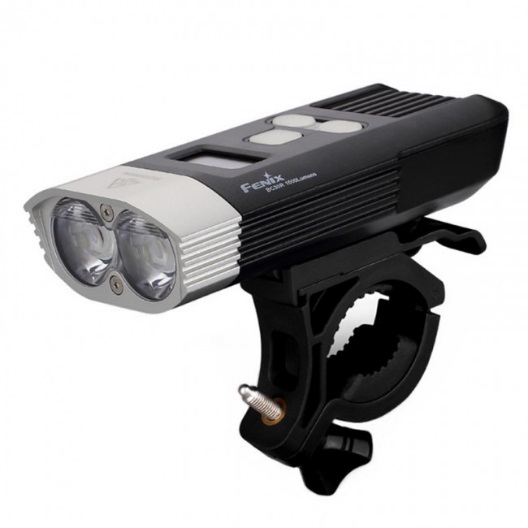 PŘÍLOHA
AKUTNÍ POŠKOZENÍ ZDRAVÍ PŘI CVIČENÍ A SPORTU – neúrazová při jízdě na kole
Dalším zdravotním problémem cyklistů může být
 přetížení s rozvojem patologické únavy (vyčerpání, schvácení, přetrénování) 
 oxidační stres, rabdomyolýza hyponatrémie a jejich komplikace
 hypohydratace, hypomineralizace  
 podchlazení, přehřátí 
 alergická reakce na bodnutí hmyzem – zalétnutí vosy nebo včely pod přílbu, tričko nebo otevřený dres). Proto je vhodnější přílba se síťkami ve větracích otvorech a těsný zapnutý dres krku než volně plandající triko.
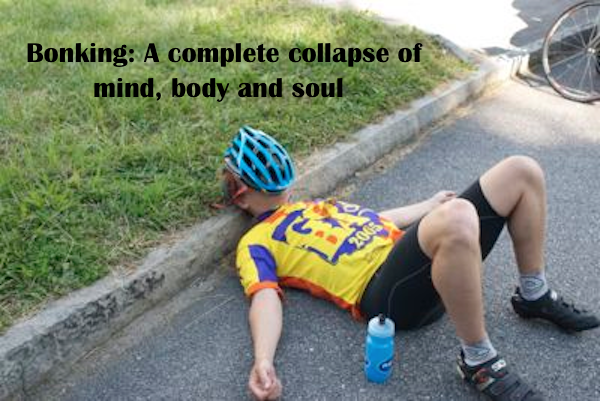 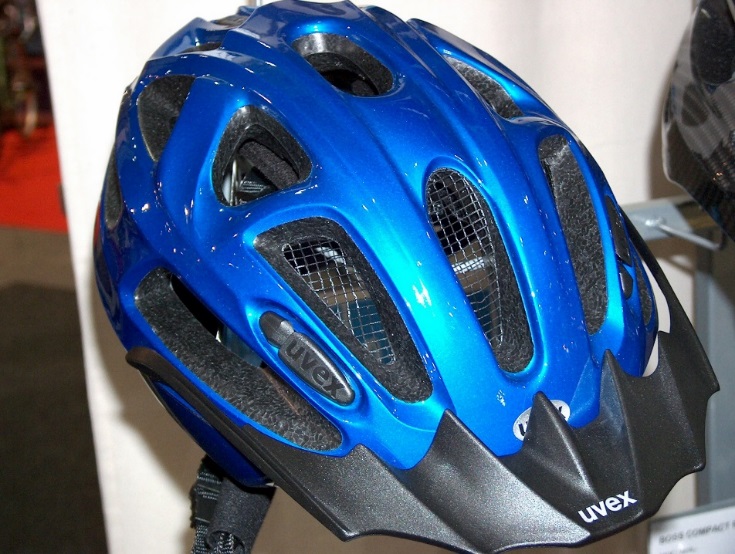 PŘÍLOHA
AKUTNÍ POŠKOZENÍ ZDRAVÍ PŘI CVIČENÍ A SPORTU – při jízdě na kole
Intenzita celkového zatížení metabolizmu a cirkulace a riziko jejich selhání je dáno těmito faktory:
 aktuálním zdravotním a stavem jezdce,
 mírou jeho adaptace na tuto zátěž,
 rychlostí jízdy, 
 sklonem a povrchem jízdní dráhy, 
 odporem vůči vzduchu, 
 hmotností kola a jezdce, 
 přenosem síly na pohyb dopředu
převody, tvrdostí rámu,
vlastnostmi pneumatik aj.
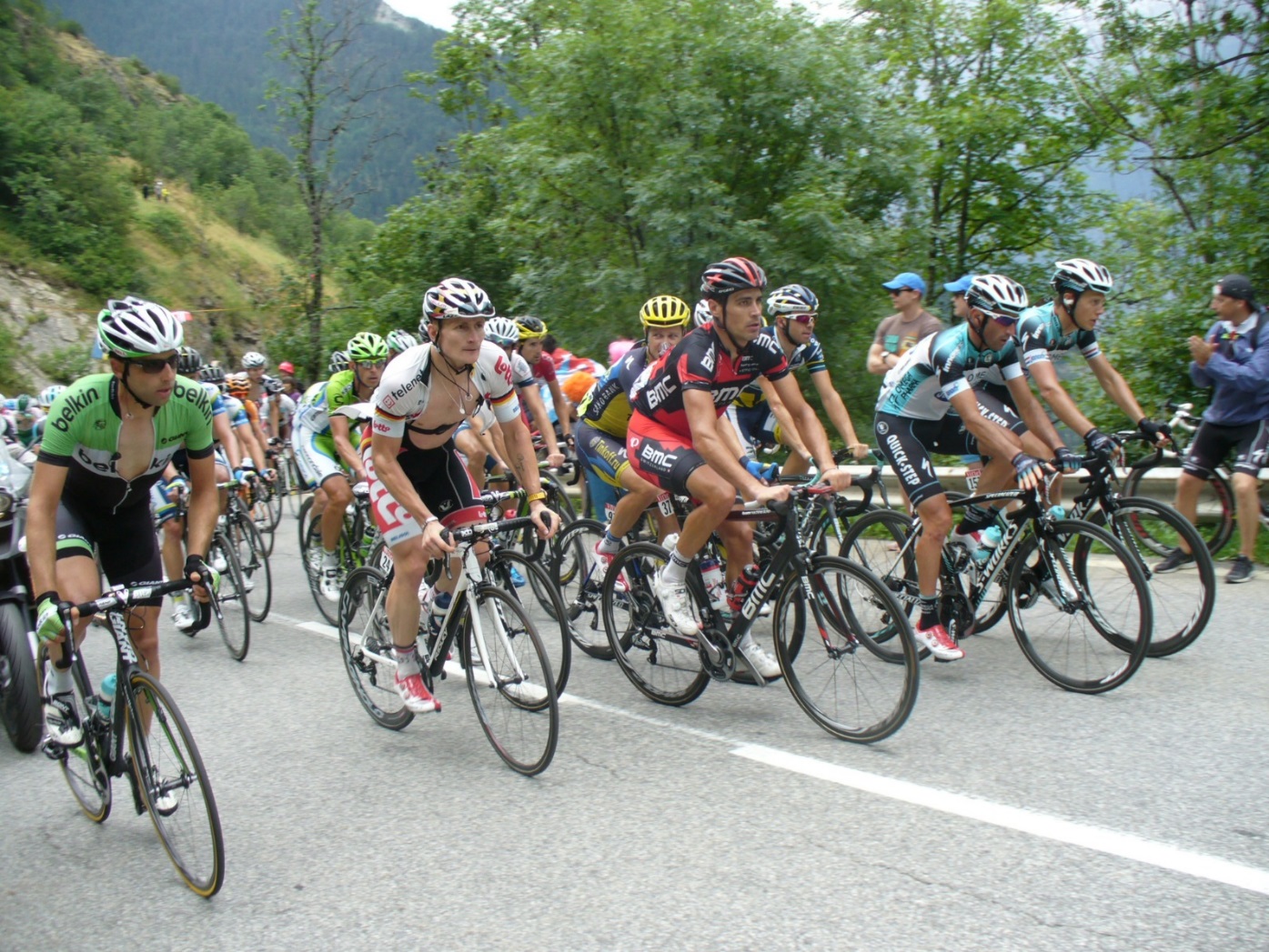 PŘÍLOHA
AKUTNÍ POŠKOZENÍ ZDRAVÍ PŘI CVIČENÍ A SPORTU – při plavání ve volné vodě v přírodě
dehydratace, hypomineralizace, hypertermie a vyčerpání sil při nedodržení nutného pitného a dietního režimu,
podchlazení ve studené vodě,
utonutí při ztrátě orientace bez doprovodu,
alergické reakce na dotek alergenních nebo toxických rostlin a živočichů (medúzy),
poranění od jiných plavců, od plavidel, u břehu (Obr. 9.3.-3.), střetem s jinými tělesy a dravými živočichy atd.
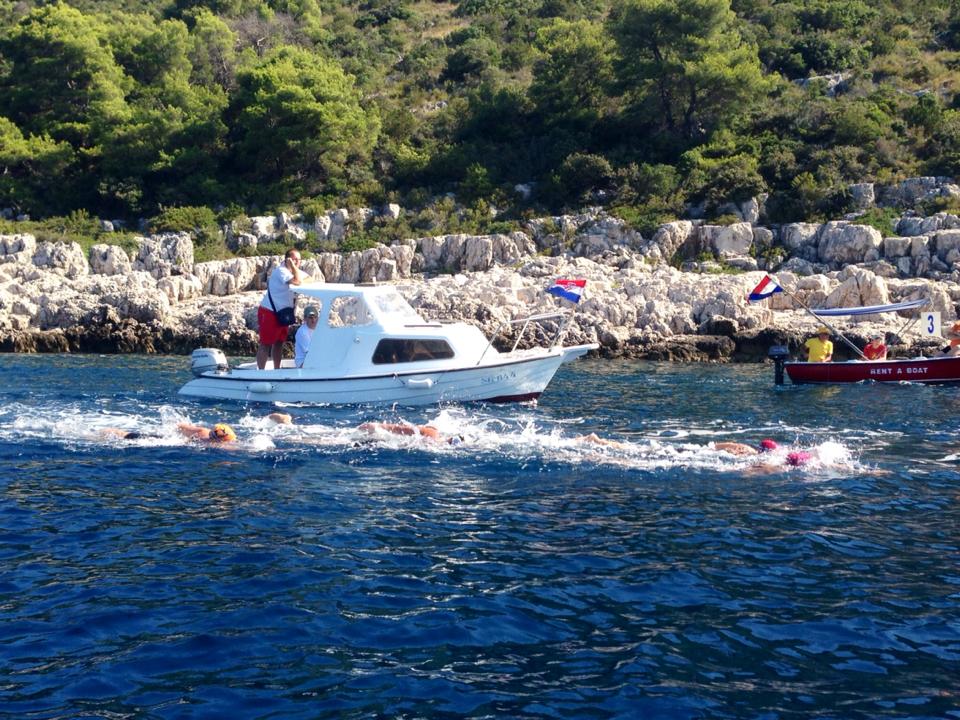 Tržné rány nosu a rtu při nárazu na dno řeky
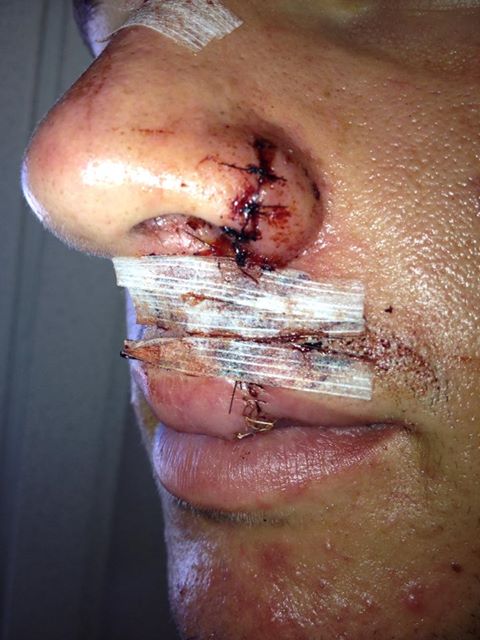 (http://www.plavani.info/wp-content/uploads/2013/08/Ingeduld-Navia.jpg, 2013)
(http://www.plavani.info/wp-content/uploads/2013/09/farospack.jpg, 2013)
PŘÍLOHA
AKUTNÍ POŠKOZENÍ ZDRAVÍ PŘI CVIČENÍ A SPORTU – úrazy v tenise
Poškození chrupavek
Distorze ramenního kloubu (s poškozením vazů)
Podvrtnutí hlezna, kolena (distorze s poškozením vazů)
Přetržení Achillovy šlachy
Natažení šlach, svalů
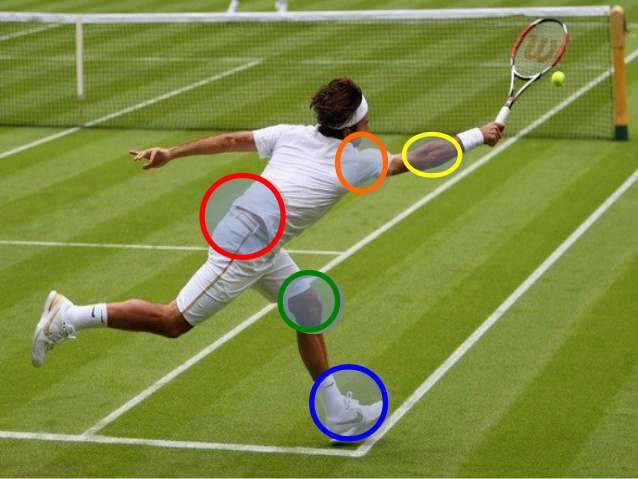 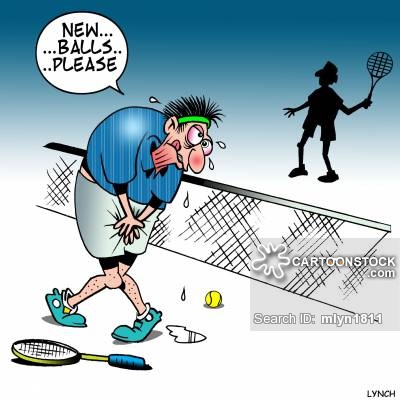 PŘÍLOHA
AKUTNÍ POŠKOZENÍ ZDRAVÍ PŘI CVIČENÍ A SPORTU – úrazy v tenise
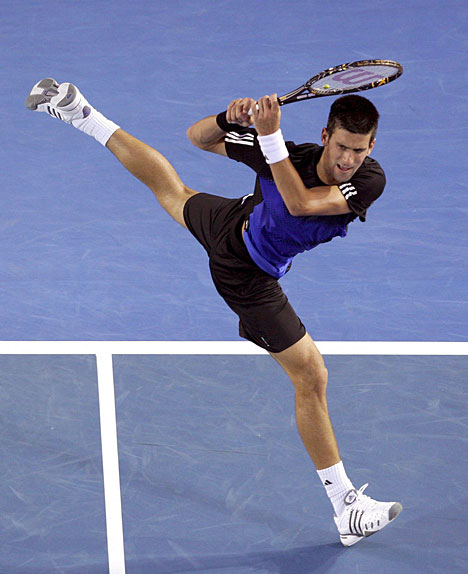 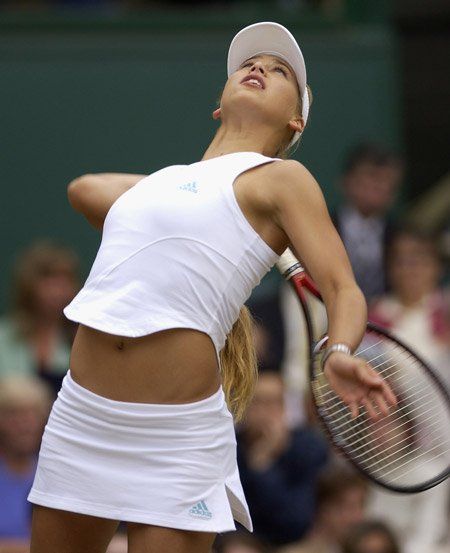 PŘÍČINY ÚRAZů TENISTů http://www.chiropractorinmarketharborough.co.uk/chiropractic-advice-on-how-to-avoid-tennis-injuries.html
nesprávná technika pohybu
nedostatečné zahřátí a zchlazení
přetížení, únava
předchozí poranění
pády, nárazy, páčení, údery,  .. 
 chyby v pohybu, chlad, vedro, nedostatečná rehydratace a remineralizace, nedostatečný přísun energie, 
 špatný povrch kurtu, špatné osvětlení
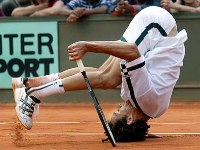 PŘÍLOHA
AKUTNÍ POŠKOZENÍ ZDRAVÍ PŘI CVIČENÍ A SPORTU – úrazy v tenise
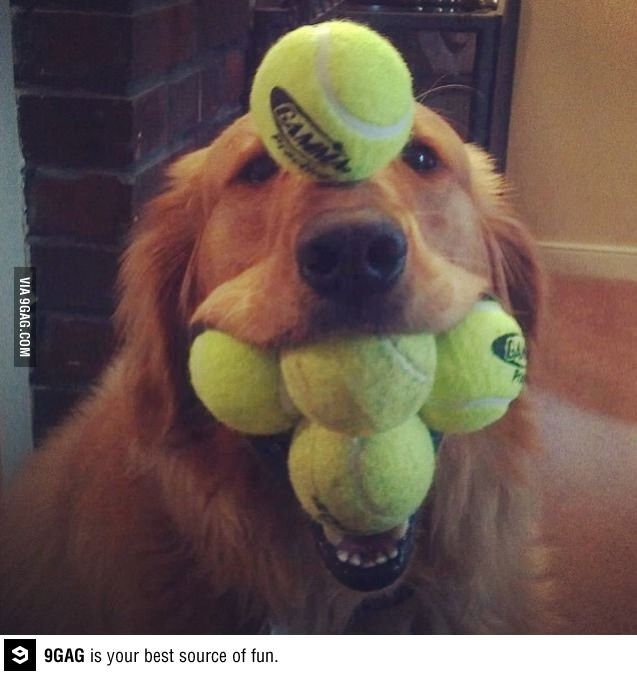 PREVENCE PORANĚNÍ TENISTů 1/5PROSTŘEDÍ
vyhnout se špatnému povrchu (cement, asfalt, syntetika)
zkontrolovat povrch kurtu (jamky, trhliny)
dobré osvětlení pro hru za šera a v noci
vyhnout se hře v extrémních klimatických podmínkách (zima, vedro, déšť)
nehrát na mokrém povrchučistit a uklízet kurt
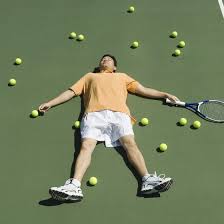 http://www.chiropractorinmarketharborough.co.uk/chiropractic-advice-on-how-to-avoid-tennis-injuries.html
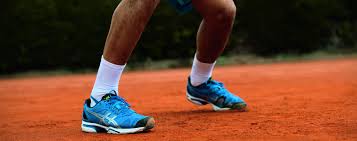 PŘÍLOHA
AKUTNÍ POŠKOZENÍ ZDRAVÍ PŘI CVIČENÍ A SPORTU – úrazy v tenise
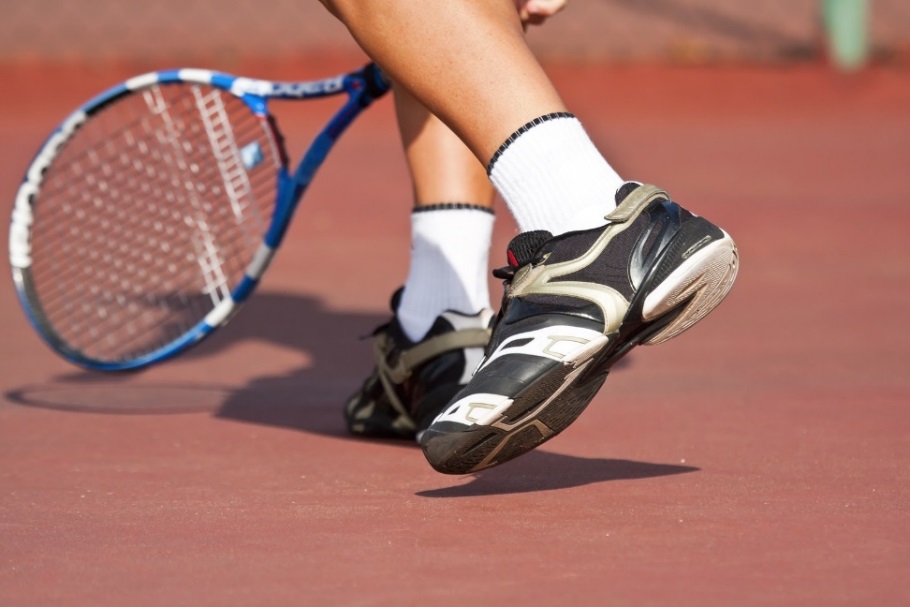 PREVENCE PORANĚNÍ TENISTů 2/5OBUV 
bránící distorzi hlezna
podporující klenbu nohy
tlumící nárazy na patu
http://www.chiropractorinmarketharborough.co.uk/chiropractic-advice-on-how-to-avoid-tennis-injuries.html
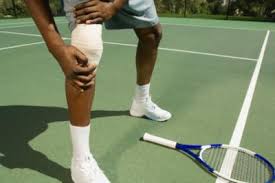 PŘÍLOHA
AKUTNÍ POŠKOZENÍ ZDRAVÍ PŘI CVIČENÍ A SPORTU – úrazy v tenise
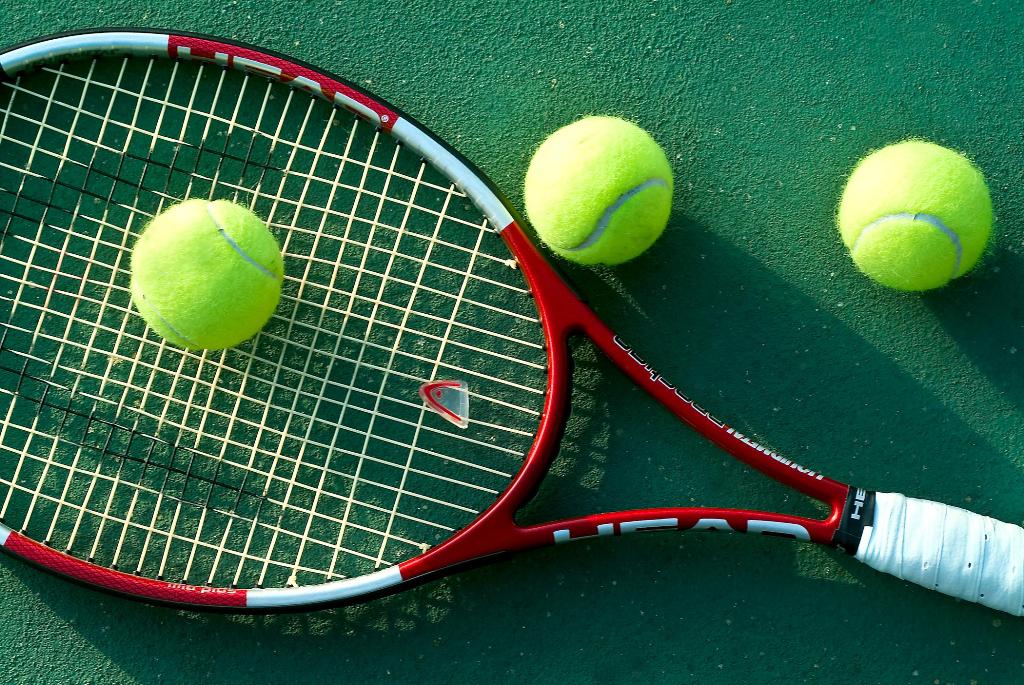 PREVENCE PORANĚNÍ TENISTů 3/5http://www.chiropractorinmarketharborough.co.uk/chiropractic-advice-on-how-to-avoid-tennis-injuries.html
RAKETA
přiměřená velikost a váha (příliš lehká nebo těžká může zvýšit riziko poranění ramene)
pružnější a širší hlava může omezit vznik tenisového lokte
menší napětí výpletu (tenčí struny) je ohleduplnější k rameni a lokti
příliš tenký nebo tlustý úchop zvyšuje riziko poranění lokte

MÍČE
nehrát s mokrými míči, které jsou těžší
nehrát se starými a podhuštěnými míči
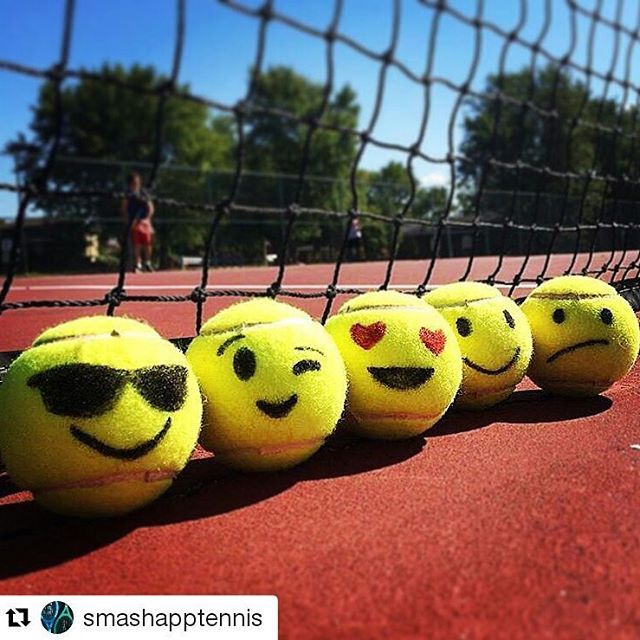 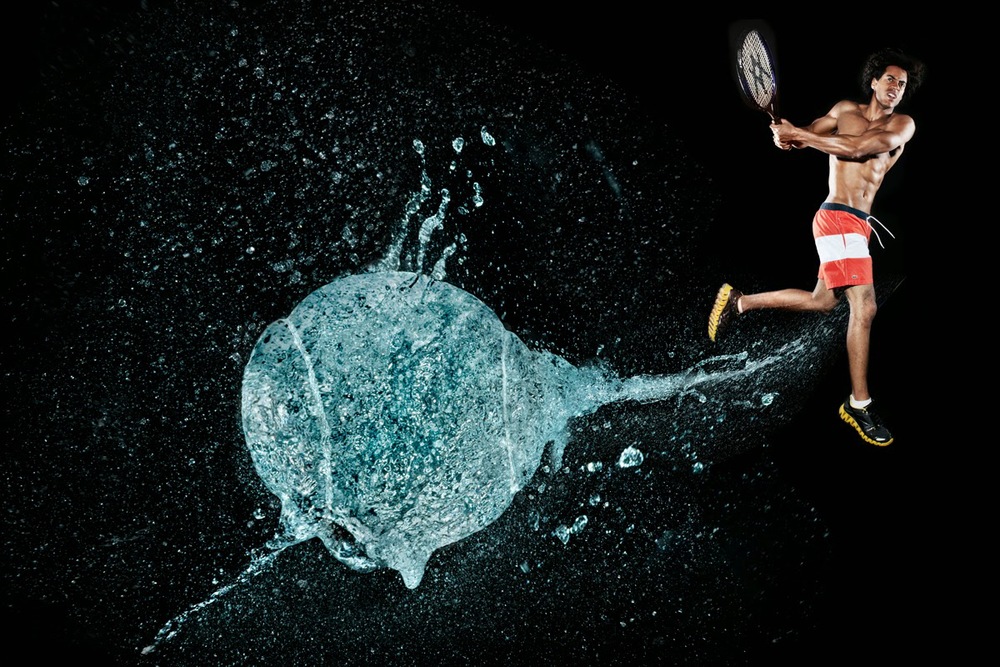 PŘÍLOHA
AKUTNÍ POŠKOZENÍ ZDRAVÍ PŘI CVIČENÍ A SPORTU – úrazy v tenise
PREVENCE PORANĚNÍ TENISTů 4/5PŘÍPRAVA
všeobecné protahovací a posilovací cvičení (plavání)
zahřívací cvičení (jogging, poskoky)
speciální pomalé protahování svalů a šlach (každý 30 s)
speciální posilovací cvičení (trup, ramena - paže, lokty – předloktí, zápěstí – ruka)
speciální proprioceptivní – balanční cvičení 
postupné tenisové rozehrání
postupné zchlazení po hře s protahováním (proti ztuhlosti a křečím svalů)
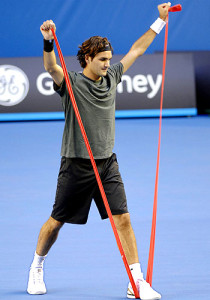 http://www.chiropractorinmarketharborough.co.uk/chiropractic-advice-on-how-to-avoid-tennis-injuries.html
PŘÍLOHA
AKUTNÍ POŠKOZENÍ ZDRAVÍ PŘI CVIČENÍ A SPORTU – úrazy v tenise
PREVENCE PORANĚNÍ TENISTů 5/5http://www.chiropractorinmarketharborough.co.uk/chiropractic-advice-on-how-to-avoid-tennis-injuries.html
TECHNIKA POHYBU
při podání se vyhnout příliš velkému prohnutí zad
ohýbat kolena a hlezna jen s dobrou rovnováhou a kontrolou
nešlapat a nepadat na míče (riziko poranění Achillovy š.)
zasahovat míče před sebou (lepší využití trupu a ramene)
zasahovat míče s narovnaným zápěstím (omezení přetížení svalů a šlach předloktí)
používat druhou paži pro uržení rovnováhy při jednoručním úderu
používat obouruční údery
drobnější – kratší kroky
došlap na celé chodidlo (ne špička, pata)
nižší těžiště těla (pokrčená kolena a kyčle)
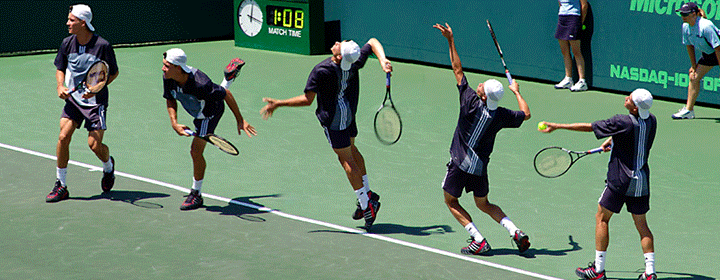 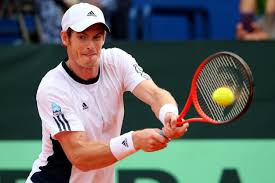 PŘÍLOHA
AKUTNÍ POŠKOZENÍ ZDRAVÍ PŘI CVIČENÍ A SPORTU – úrazy v tenise
Distenze a Ruptura m. gastrocnemius („TENISOVÁ NOHA“)
Distenze a Ruptura m. soleus
Příčiny (prevence = odstranění příčin):
Špatný pohyb – natažení velkého rozsahu / ↑ síla
Zkrácený / oslabený sval
Chlad
Příznaky:
Bolest, (nerovnost)
Problém s pohybem
1. pomoc:
Znehybnění, chlazení, 
K lékaři - další diagnostika, léčba, …
Prevence:
Posilovací a protahovací cvičení
Zahřátí, rozcvičení
Tejpink
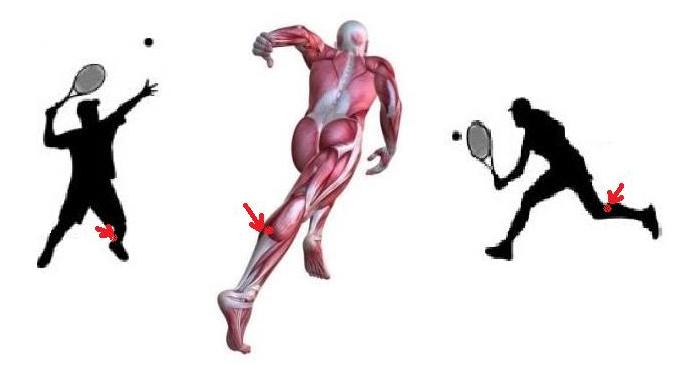 PŘÍLOHA
AKUTNÍ POŠKOZENÍ ZDRAVÍ PŘI CVIČENÍ A SPORTU – úrazy v tenise
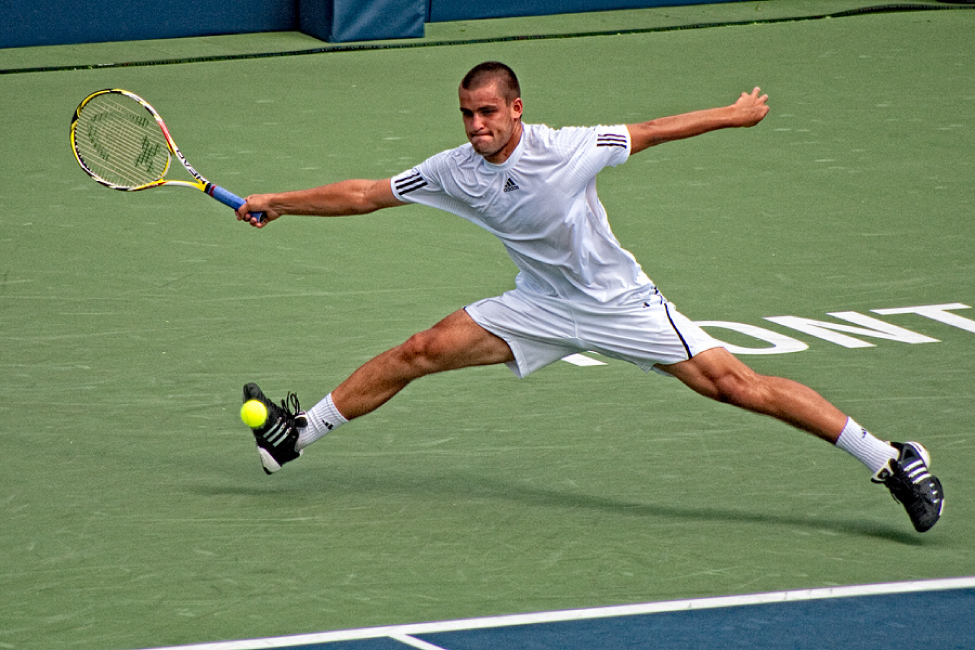 Distenze a natržení adduktorů stehna
(„TŘÍSLA“)
Příčiny (prevence = odstranění příčin):
Špatný pohyb (rozštěp)
Zkrácení / oslabení svalu
Chlad
Příznaky:
Bolest
Problém s pohybem
1. pomoc:
Znehybnění, chlazení, 
K lékaři - další diagnostika, léčba (operace)
Rehabilitace
Prevence:
Posilovací a protahovací cvičení
Zahřátí, rozcvičení
Tejpink
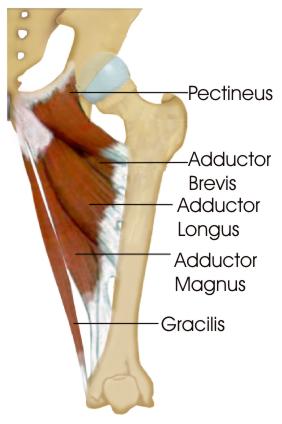 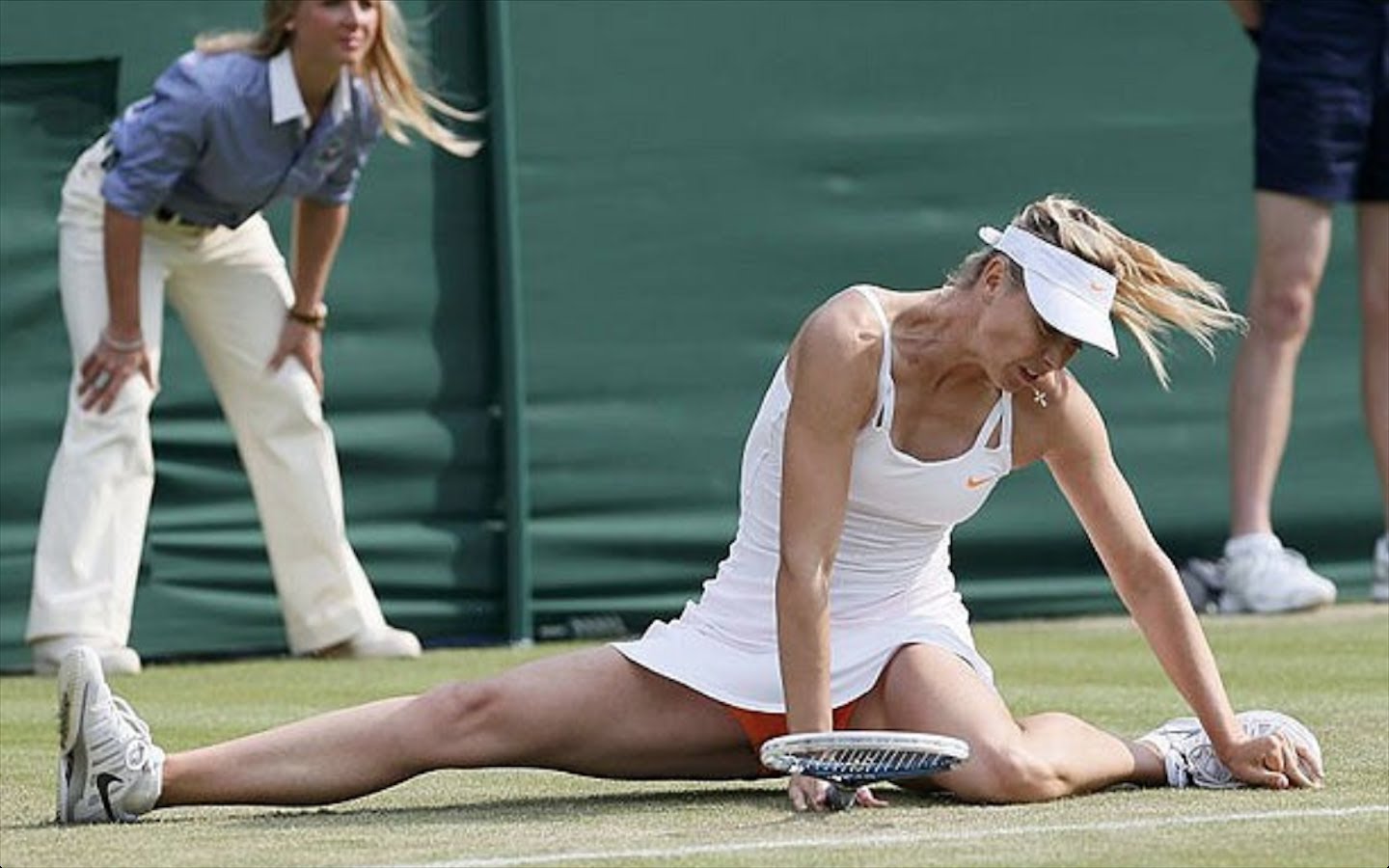 PŘÍLOHA
AKUTNÍ POŠKOZENÍ ZDRAVÍ PŘI CVIČENÍ A SPORTU – úrazy v tenise
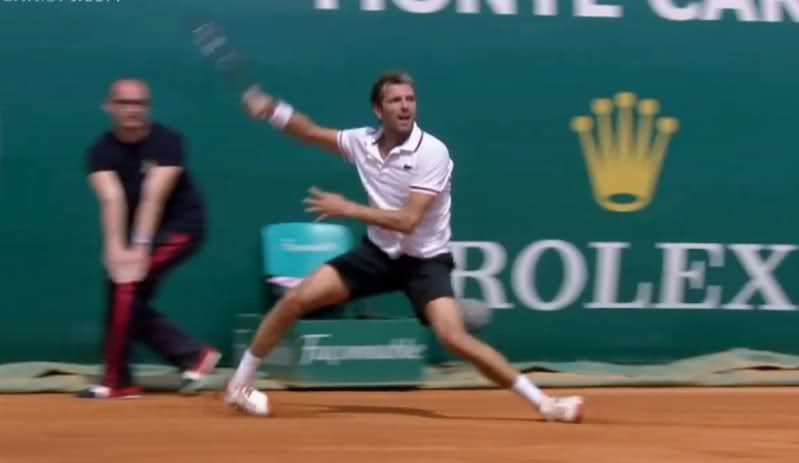 Distorze hlezna s poškozením vazů-kostí 1/2
Příčiny (prevence = odstranění příčin):
Špatná technika pohybu, špatný reflexní pohyb
  skluz do boku, dopad na špičku/malíkovou hranu
Oslabené vazy a šlachy
Špatná obuv – špatně klouže, uvolněná
Špatný povrch – nerovnost, špatně klouže
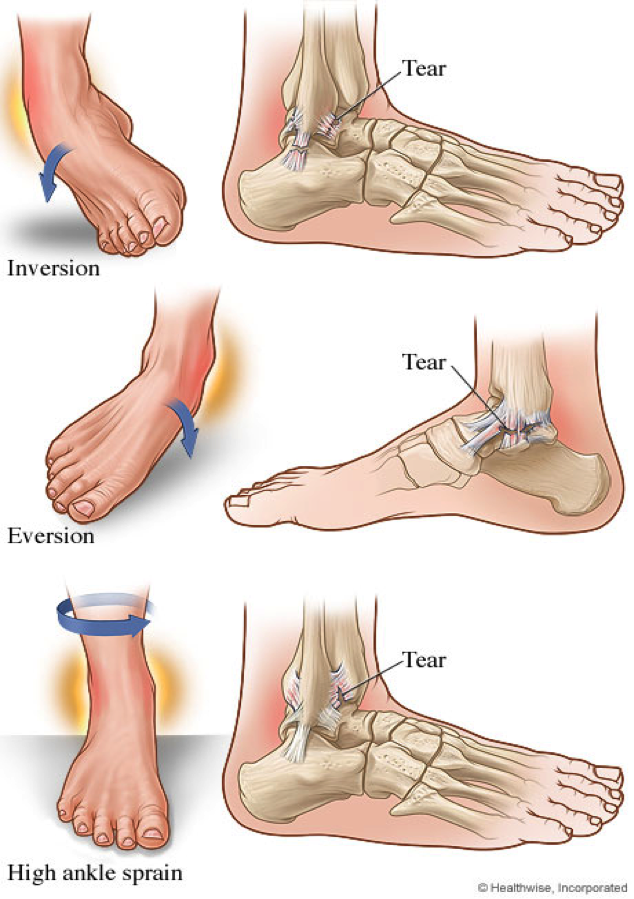 PŘÍLOHA
AKUTNÍ POŠKOZENÍ ZDRAVÍ PŘI CVIČENÍ A SPORTU – úrazy v tenise
Distorze hlezna s poškozením vazů-kostí 2/2
Příznaky:
Bolest, otok, krevní výron (přetržení cévy – vazu)
1. pomoc:
Stlačení, znehybnění, chlazení, zvýšená poloha v pasivní dorzální flexi, další diagnostika, léčba, …
Prevence:
Dobrý povrch; NE skluz do boku; NE dopad na špičku/na hranu
Dobré boty – dobře zavázané, příp. ortéza nebo tejpink
Posilovací cvičení vazů nohy a šlach (svalů) pro pohyby nohy
Propriocepční cvičení, balanční cvičení, běh v  terénu
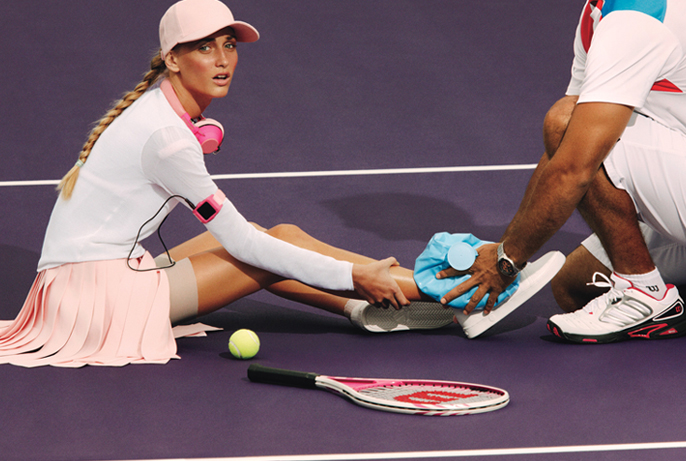 ortézy
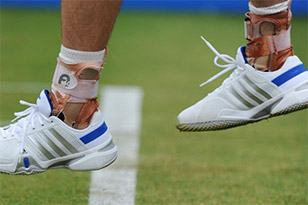 PŘÍLOHA
AKUTNÍ POŠKOZENÍ ZDRAVÍ PŘI CVIČENÍ A SPORTU – úrazy v tenise
Natažení / natržení / přetržení Achillovy šlachy
Příčiny (prevence = odstranění příčin):
Špatný pohyb – natažení velkého rozsahu / ↑ síla
Zkrácená / oslabená šlacha
Příznaky:
Bolest, (nerovnost)
Problém s pohybem
1. pomoc:
Znehybnění, chlazení, 
K lékaři - další diagnostika, léčba (operace),
Rehabilitace
Prevence:
Posilovací a protahovací cvičení
(běh v nerovném terénu)
tejpink
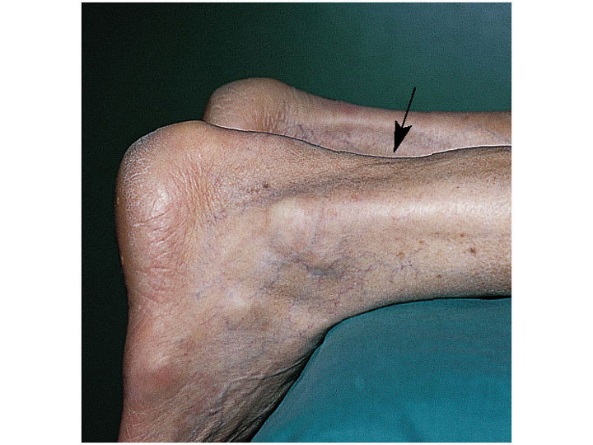 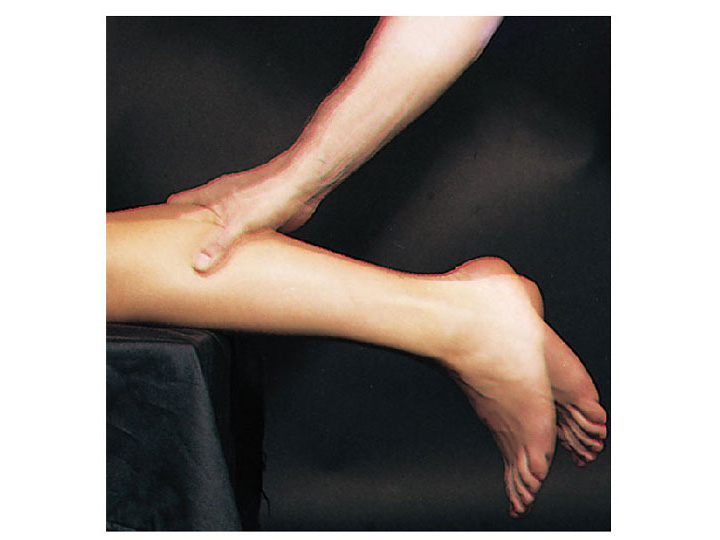 PŘÍLOHA
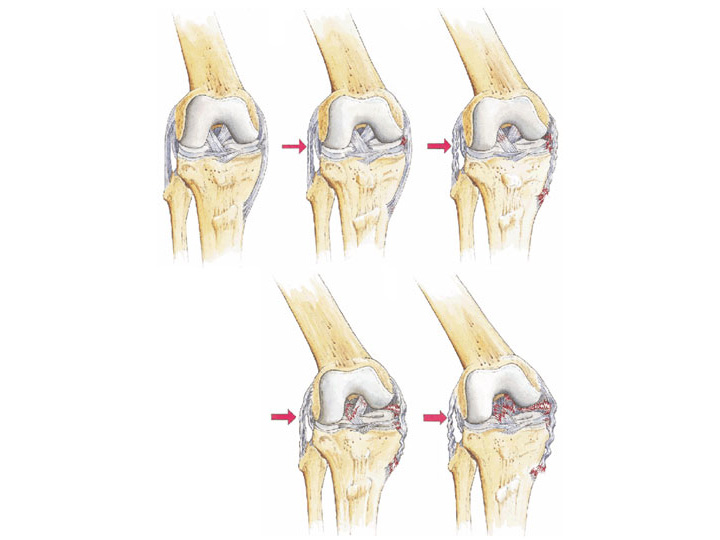 AKUTNÍ POŠKOZENÍ ZDRAVÍ PŘI CVIČENÍ A SPORTU – úrazy v tenise
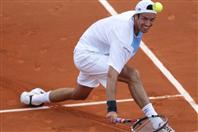 Distorze kolenního kloubu
s poškozením vazů, menisků
Příčiny (prevence = odstranění příčin):
Špatný pohyb torze, páčení ↑ síla
Zkrácená / oslabená šlacha
Příznaky:
Bolest
Problém s pohybem
1. pomoc:
Znehybnění, chlazení, 
K lékaři - další diagnostika, léčba (operace)
Rehabilitace
Prevence:
Posilovací a protahovací cvičení
Ortéza
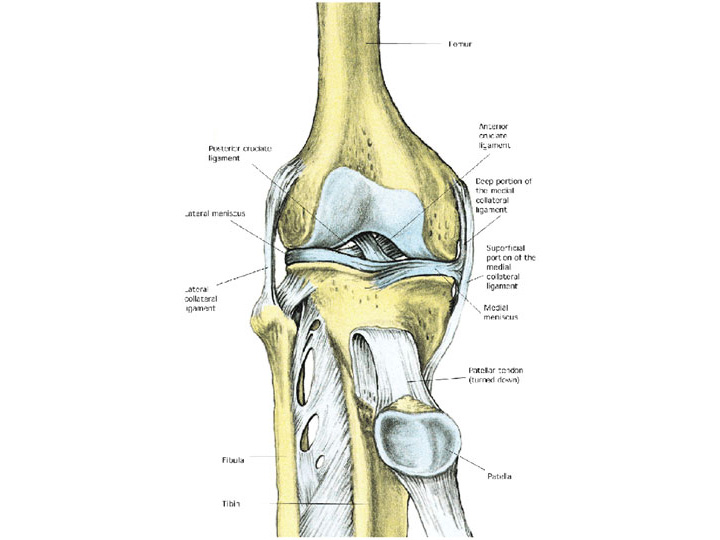 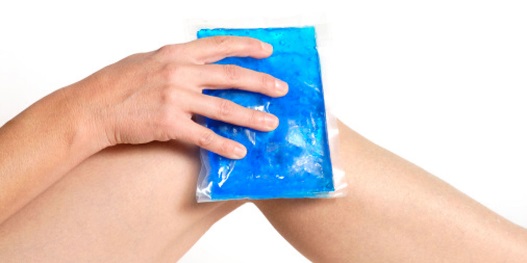 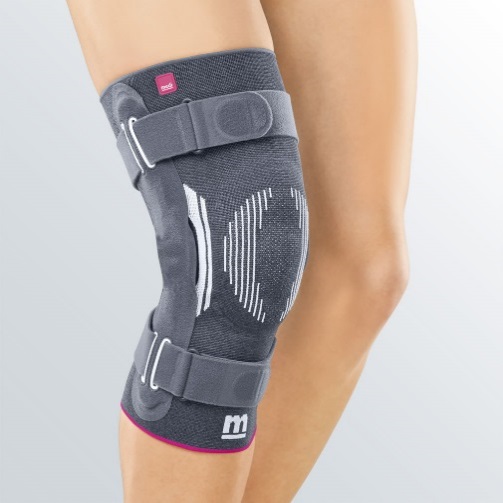 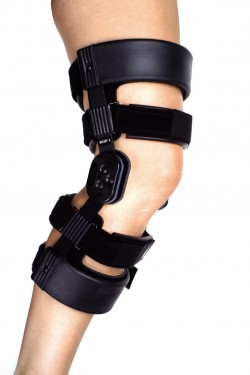 Funkční anatomie kolena (video)
Tejpink kolena
Ortéza kolena (video)
(Peterson, Renström et al. Sports Injuries. Their Prevention and Treatment. 3rd ed. Kent: Martin Dunitz, 2001)
PŘÍLOHA
AKUTNÍ POŠKOZENÍ ZDRAVÍ PŘI CVIČENÍ A SPORTU – úrazy v tenise
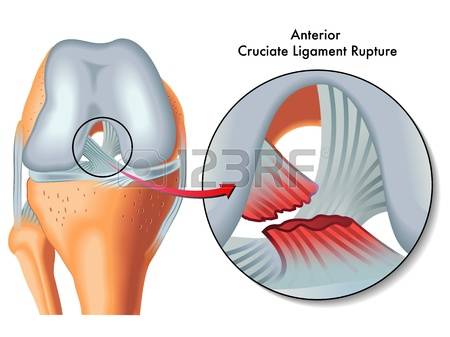 Ruptura předního zkříženého vazu (LCA)
Ruptura menisku
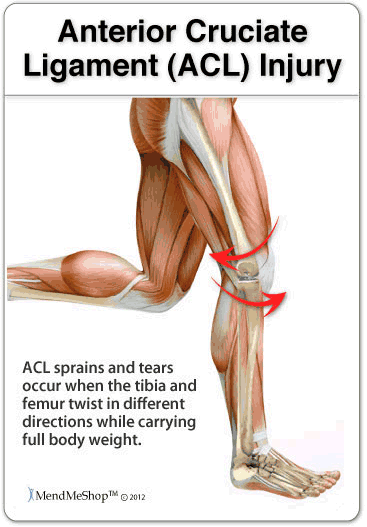 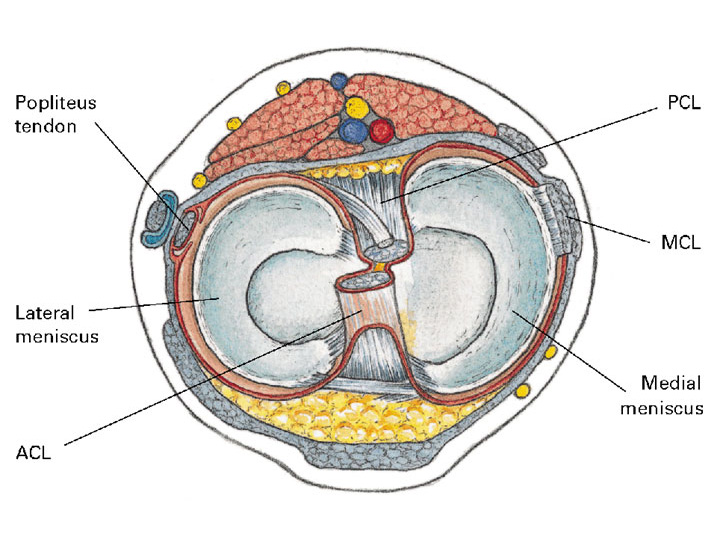 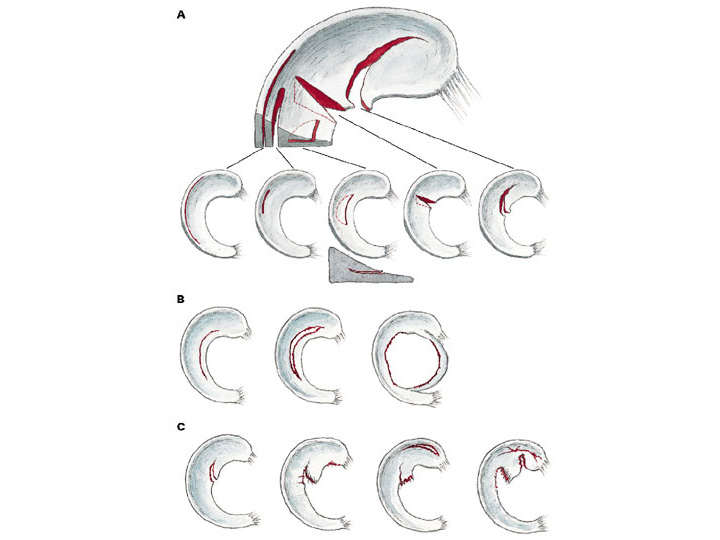 (Peterson, Renström et al. Sports Injuries. Their Prevention and Treatment. 3rd ed. Kent: Martin Dunitz, 2001)
PŘÍLOHA
AKUTNÍ POŠKOZENÍ ZDRAVÍ PŘI CVIČENÍ A SPORTU – úrazy v tenise
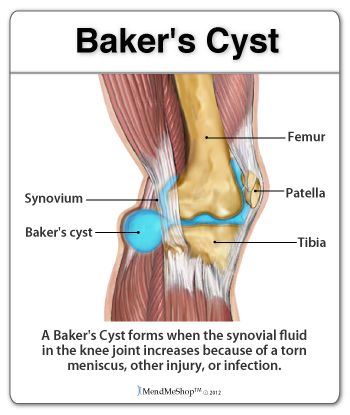 Distenze popliteální části kloubního pouzdra  a burzy
→ synovitis / bursitis → BAKEROVA CYSTA
Příčiny (prevence = odstranění příčin):
Špatný pohyb - páčení kolena dozadu
Oslabené pouzdro
Příznaky:
Bolest, otok – zduření na zadní straně kolena
Problém s ohybem kolena
1. pomoc:
Klid, omezení pohybu, poloha, chlazení, komprese
K lékaři - další diagnostika, léčba (operace + hojení 1-2 měsíce)
Prevence:
Správný pohyb
Stabilizace kolena, ortéza
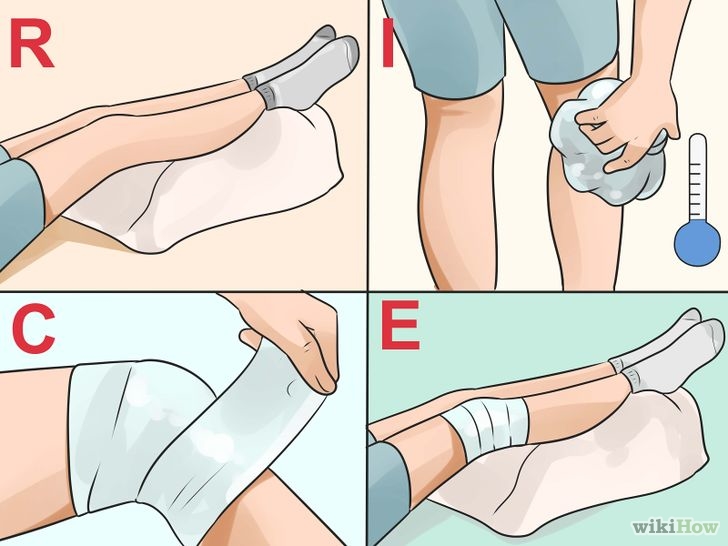 PŘÍLOHA
AKUTNÍ POŠKOZENÍ ZDRAVÍ PŘI CVIČENÍ A SPORTU – úrazy v tenise
Distenze a natržení napřimovače / rotátorů páteře („ZÁDA“)
Příčiny (prevence = odstranění příčin):
Špatný pohyb - rychlá silná extenze / torze páteře (servis, smeč), dopad v předklonu
Zkrácení / oslabení svalu – stabilizátorů páteře
Chlad
Příznaky:
Bolest (s propagací), antalgická poloha
Problém s pohybem
1. pomoc:
Znehybnění, poloha
Lékař: analgetika, myorelaxancia
Rehabilitace
Prevence:
Posilovací a protahovací cvičení, tejpink
Zahřátí, rozcvičení
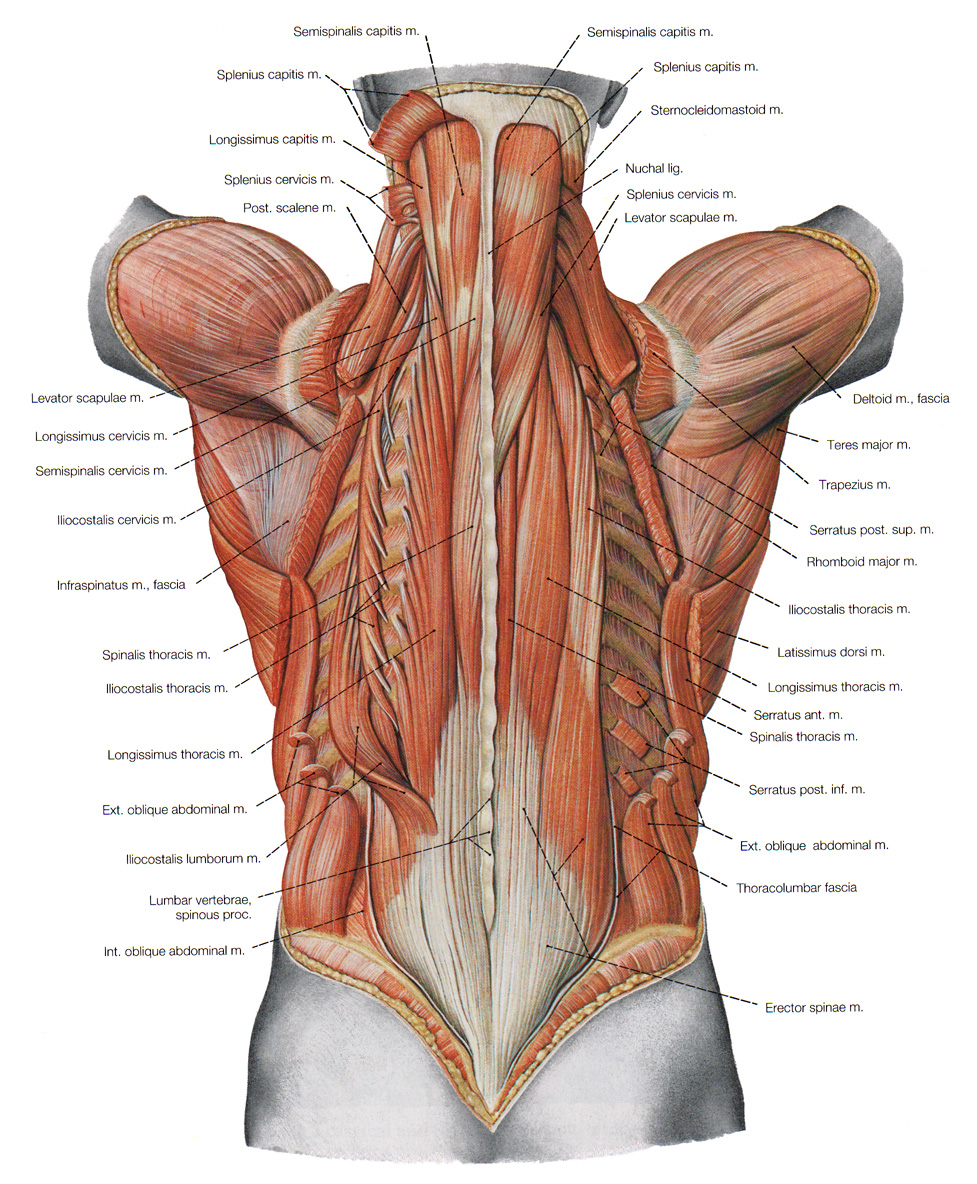 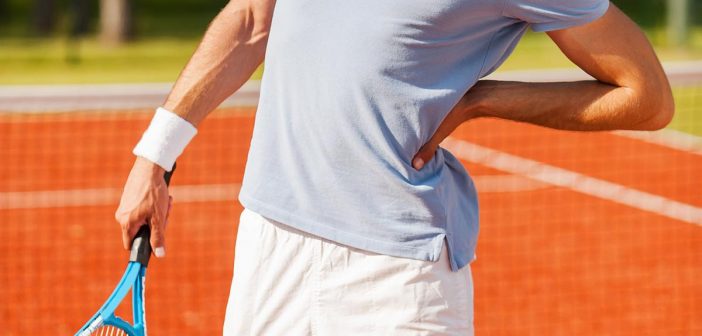 VIDEO: kineziotejp
Pro uvolnění napřimovače páteře
KIONESIOMAX, Petr Maroušek, DiS.
PŘÍLOHA
AKUTNÍ POŠKOZENÍ ZDRAVÍ PŘI CVIČENÍ A SPORTU – úrazy v tenise
Distorze páteře, Hernie meziobratlového disku
se spasmem svalů zad a kompresí sedacího nervu Příčiny (prevence = odstranění příčin):
Špatný pohyb - rychlá silná extenze / torze páteře (servis, smeč), dopad v předklonu
Zkrácení / oslabení svalu – stabilizátorů páteře
Příznaky:
Bolest (s propagací), antalgická poloha
Problém s pohybem
1. pomoc:
Znehybnění, úlevová poloha
Fyzioterapeut: mobilizace
Lékař – další diagnostika a léčba (analgetika, myorelaxancia, operace)
Rehabilitace
Prevence:
Posilovací a protahovací cvičení, tejpink
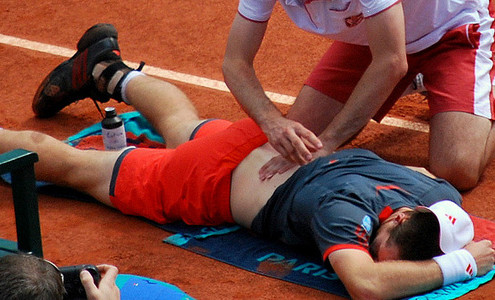 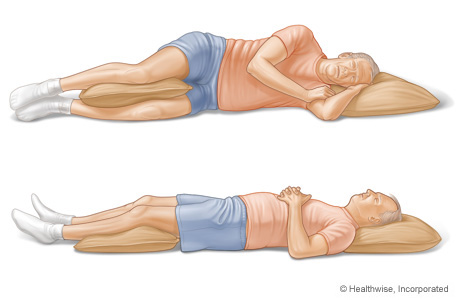 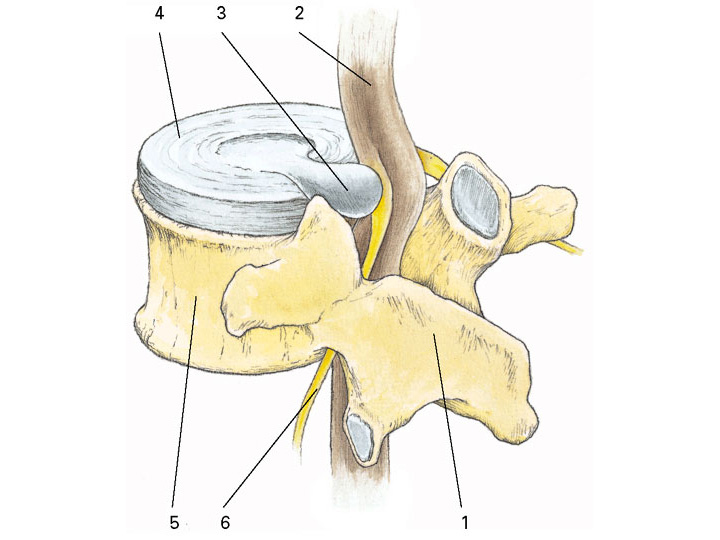 (Peterson, Renström et al. Sports Injuries. Their Prevention and Treatment. 3rd ed. Kent: Martin Dunitz, 2001)
PŘÍLOHA
AKUTNÍ POŠKOZENÍ ZDRAVÍ PŘI CVIČENÍ A SPORTU – úrazy v tenise
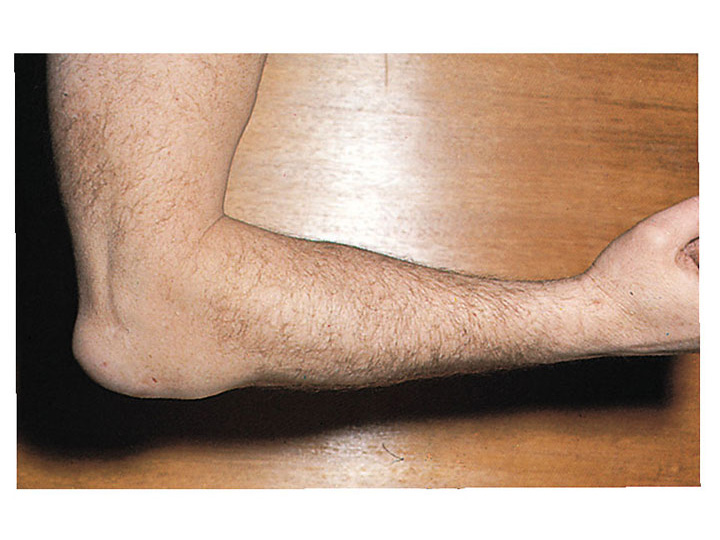 Kontuze a zánět tíhového váčku
loket, kyčel, koleno (BURZITIDA)
Příčiny (prevence = odstranění příčin):
naražení
Příznaky:
Bolest, otok
Problém s pohybem
1. pomoc:
Znehybnění, chlazení, 
K lékaři - další diagnostika, léčba (operace)
Prevence:
chránič
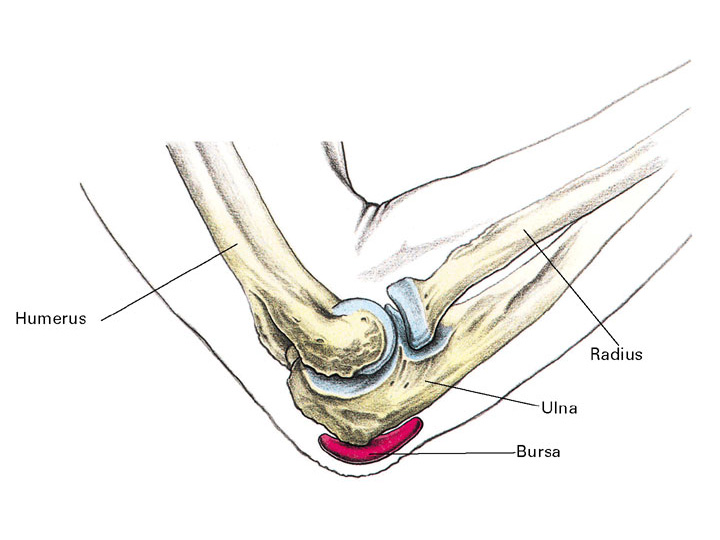 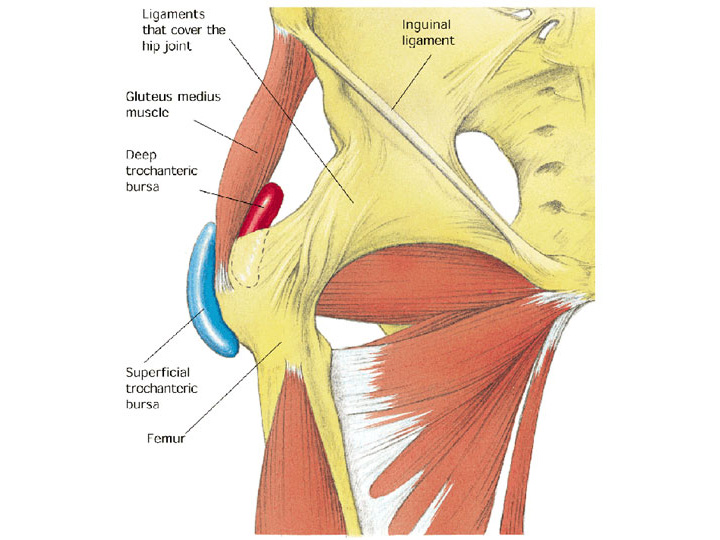 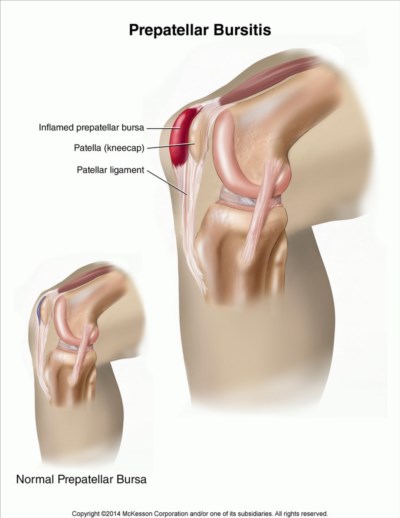 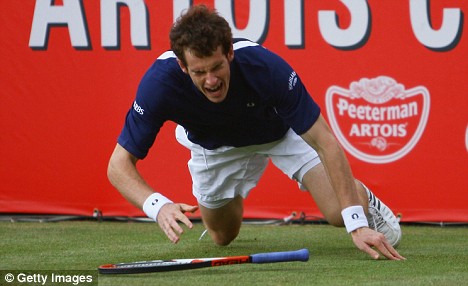 (Peterson, Renström et al. Sports Injuries. Their Prevention and Treatment. 3rd ed. Kent: Martin Dunitz, 2001)
PŘÍLOHA
AKUTNÍ POŠKOZENÍ ZDRAVÍ PŘI CVIČENÍ A SPORTU – úrazy v tenise
Distenze a natržení svalů břicha (přímý, šikmé)
a hrudníku (mezižeberní)
Příčiny (prevence = odstranění příčin):
Špatný pohyb - rychlá extrémní extenze / torze trupu (servis, smeč)
Oslabení svalu
Chlad
Příznaky:
Bolest, antalgická poloha
Problém s pohybem
1. pomoc:
Znehybnění (tejpink), poloha
Lékař: analgetika, myorelaxancia, (operace?)
Rehabilitace
Prevence:
Posilovací a protahovací cvičení
zahřátí, rozcvičení
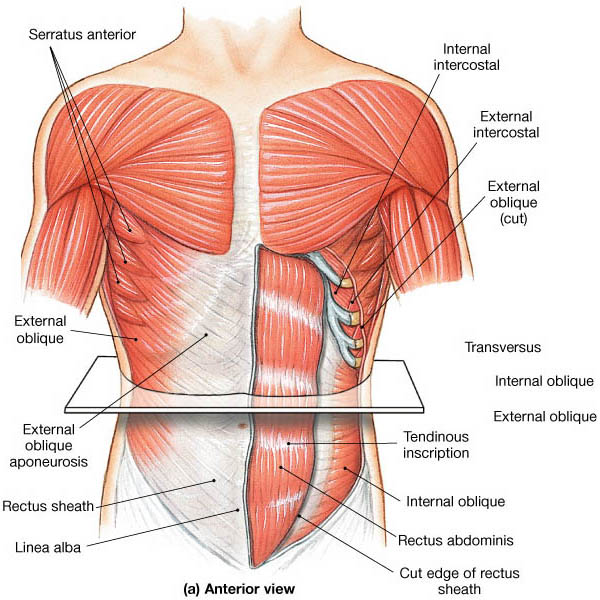 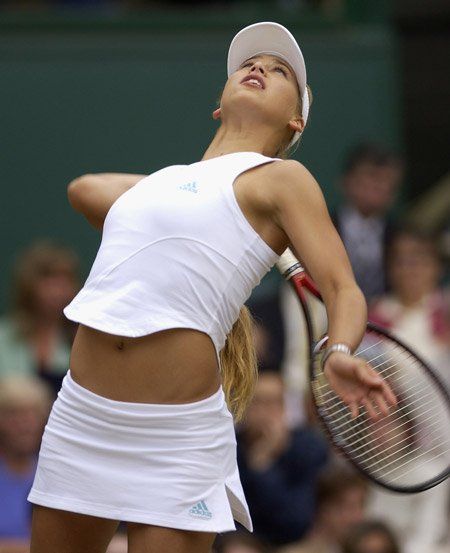